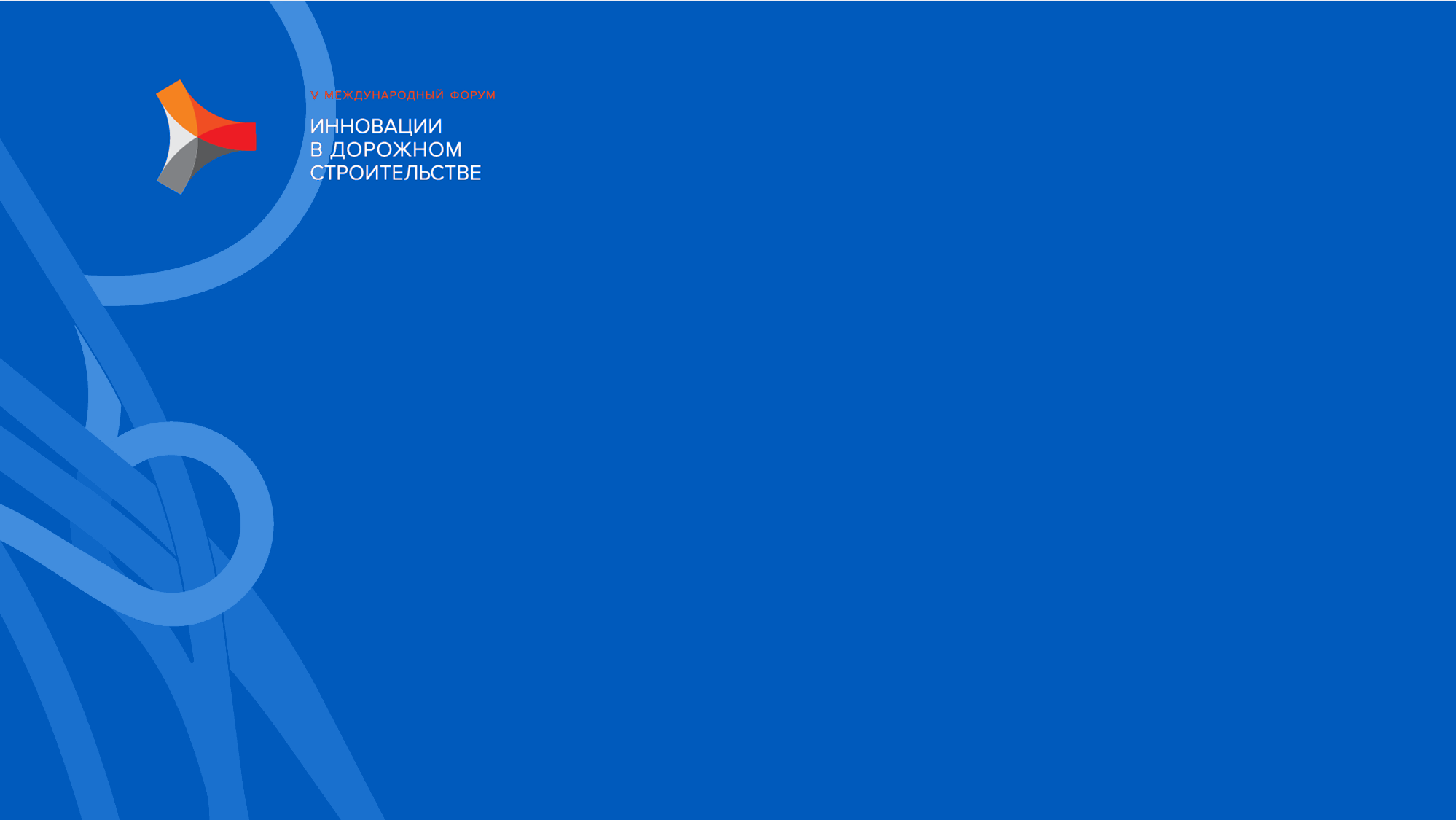 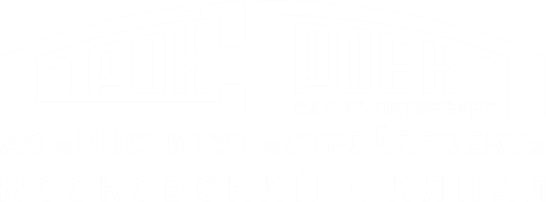 Совершенствование нормативной базы проектирования и технического регулирования в транспортном строительстве
Предложения по внесению изменений в законодательство
АО «Институт «Стройпроект»
- 2019 -
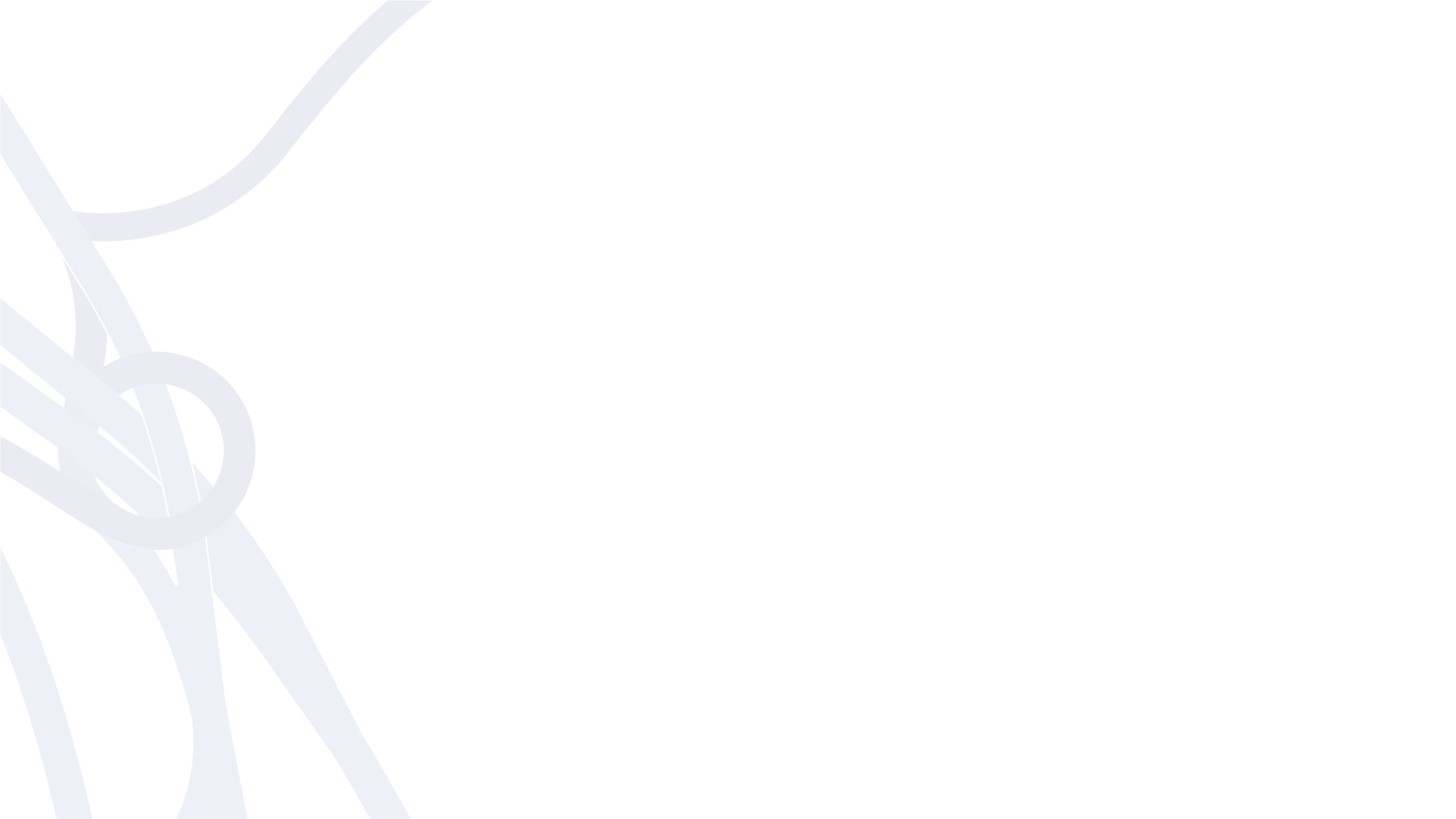 Основные проблемы
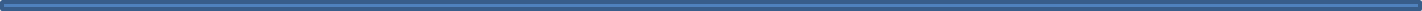 АО «Институт «Стройпроект»
2
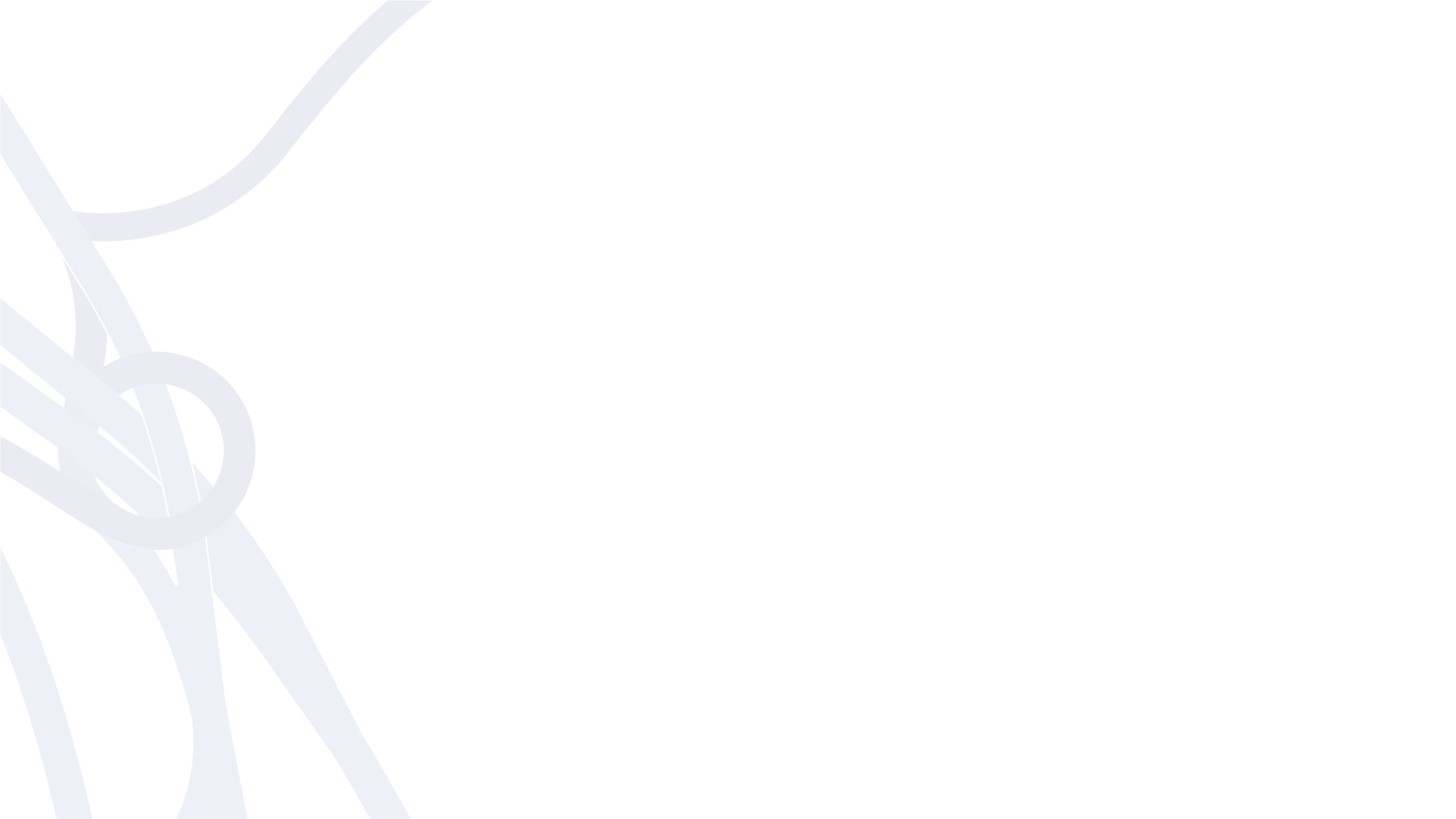 1. Противоречия и избыточность требований действующей нормативной базы
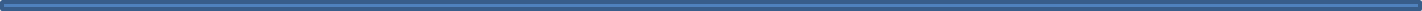 1.1. Назначение числа полос движения
СП 34.13330.2012 «Автомобильные дороги»
ГОСТ 33475-2015 «Дороги автомобильные общего пользования. Геометрические элементы. Технические требования»
п.5.23. Число полос движения на дорогах категории I устанавливают в зависимости от интенсивности движения и рельефа местности по таблице 5.13

Таблица 5.13 
(в ред. изменения №1, утв. приказом  Минстроя России от 16.12.2016 № 985/пр)
п. 3.27 Количество полос движения на дорогах I категории устанавливают в зависимости от интенсивности движения и рельефа местности по таблице 14

Таблица 14 
Количество полос движения на дорогах I категории
АО «Институт «Стройпроект»
3
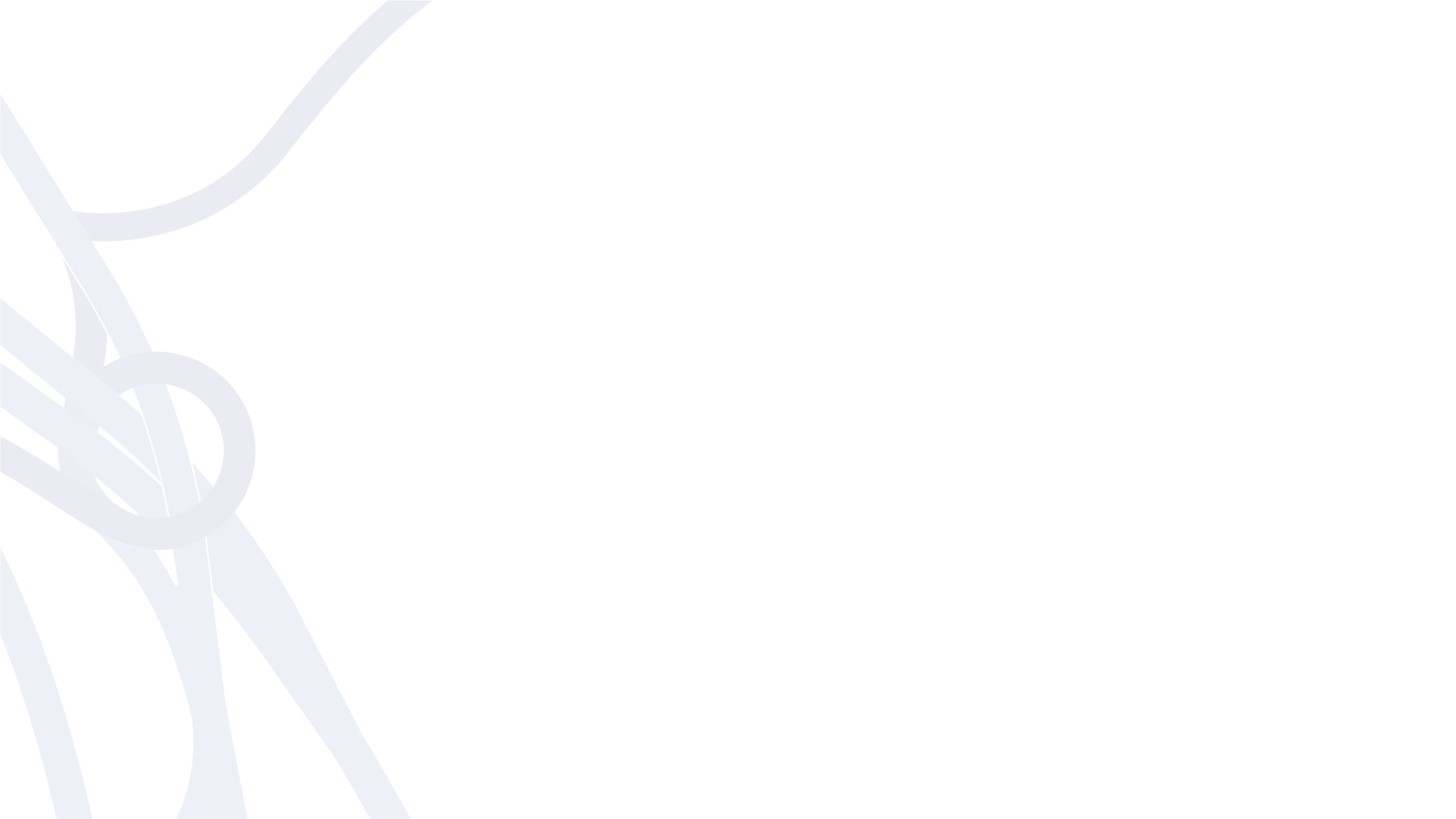 1. Противоречия и избыточность требований действующей нормативной базы
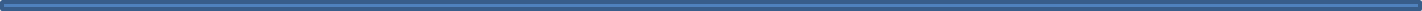 1.2. Возможность строительства автомобильной дороги в санитарно-защитных зонах кладбищ
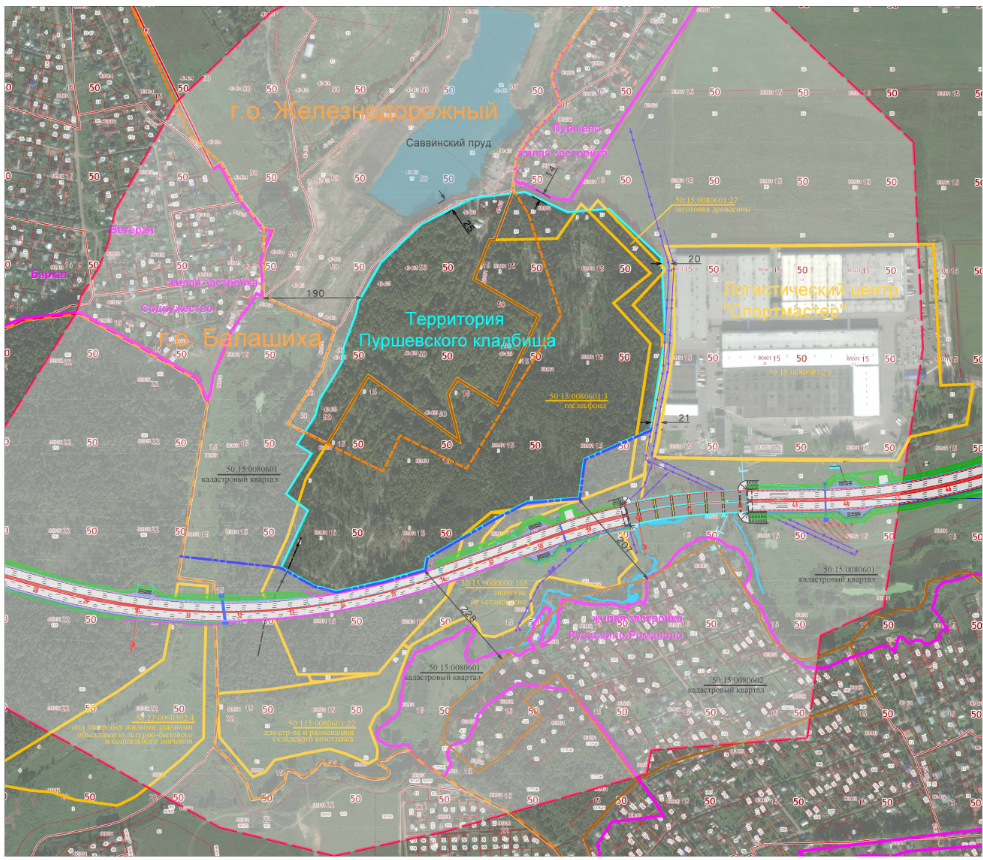 В СЗЗ кладбища попадают нормируемые объекты, размещение которых требованиями п.5.1 2.2.1/2.1.1.1200-03 запрещено – жилая застройка. 
В частности, расстояние от границ кладбища составляет :
до СПО «Содружество» около 160 м;
до д.Русавкино-Романово около 200 м;
до д.Пуршево  порядка 30 м;
до Логистическеского центра «Спортмастер» – 21 м
АО «Институт «Стройпроект»
4
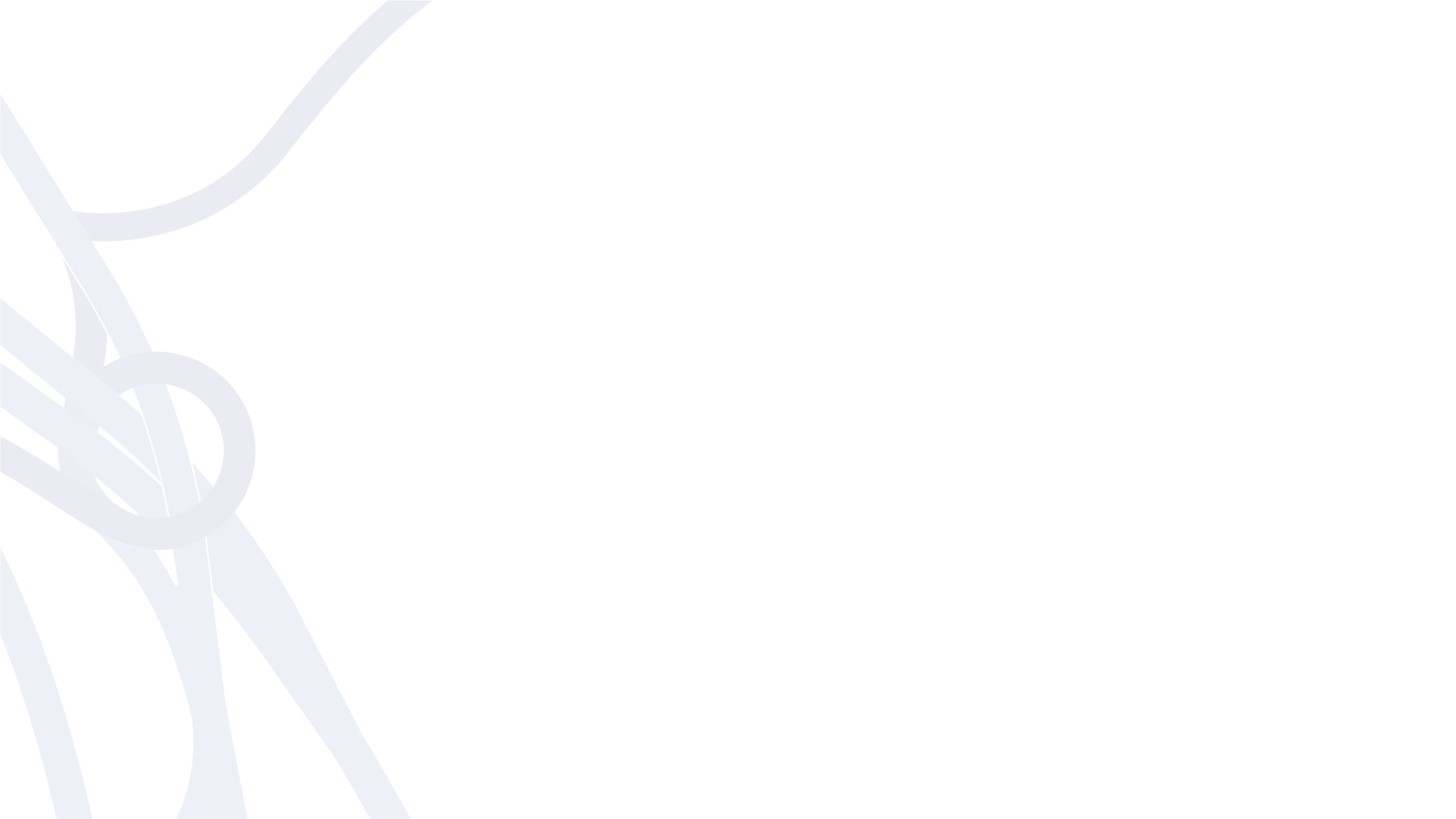 1. Противоречия и избыточность требований действующей нормативной базы
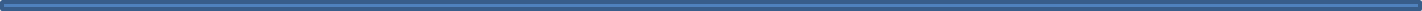 1.3. Сброс сточных вод в поясах ЗСО
Водный кодекс РФ Статья 44. Использование водных объектов для целей сброса сточных, в том числе дренажных, вод
Санитарные правила и нормы СанПИН 2.1.4.1110-02. 
«Зоны санитарной охраны источников водоснабжения и водопитьевого назначения»
п.3. Запрещается сброс сточных, в том числе дренажных, вод в водные объекты, расположенные в границах:
зон санитарной охраны источников питьевого и хозяйственно-бытового водоснабжения;
первой, второй зон округов санитарной (горно-санитарной) охраны лечебно-оздоровительных местностей и курортов;
рыбоохранной зоны озера Байкал, рыбохозяйственных заповедных зон
Запрет на сброс сточных вод в водные объекты всех поясов ЗСО, даже после очистки
п. 3.3. Мероприятия на территории ЗСО поверхностных источников водоснабжения* 
пдп. 3.3.3.4. В границах второго пояса зоны санитарной охраны запрещается сброс промышленных, сельскохозяйственных, городских и ливневых сточных вод, содержание в которых химических веществ и микроорганизмов превышает установленные санитарными правилами гигиенические нормативы качества воды
Сброс в 2-3 поясе ЗСО разрешен в водный объект после очистки
Предложение:
Установить возможность организации сброса сточных вод после очистки в водные объекты в 2-3 поясах ЗСО для объектов транспортной инфраструктуры на период эксплуатации
АО «Институт «Стройпроект»
5
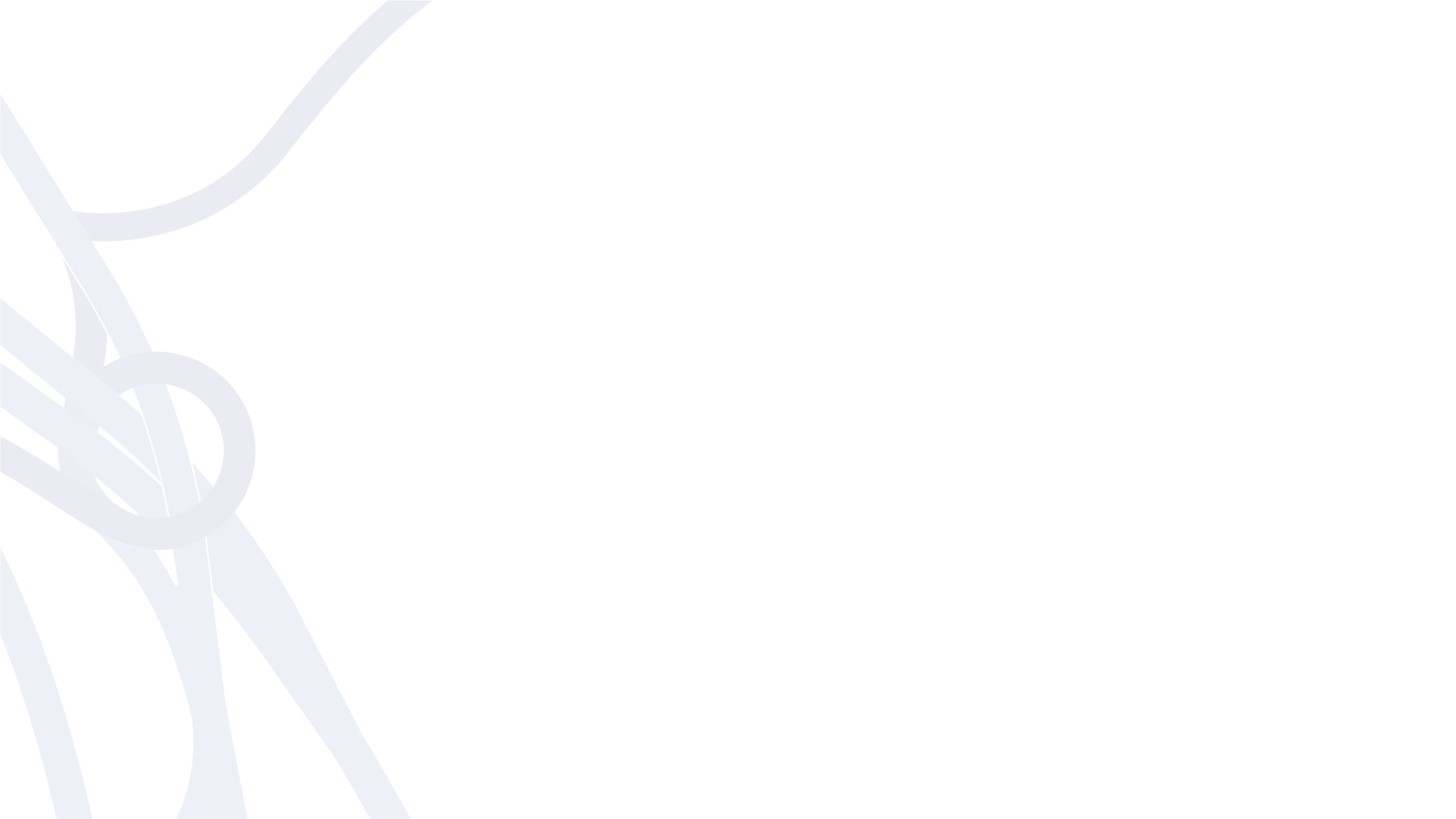 1. Противоречия и избыточность требований действующей нормативной базы
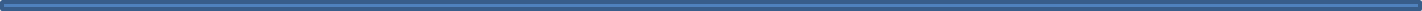 Пример ограничений на сброс сточных вод
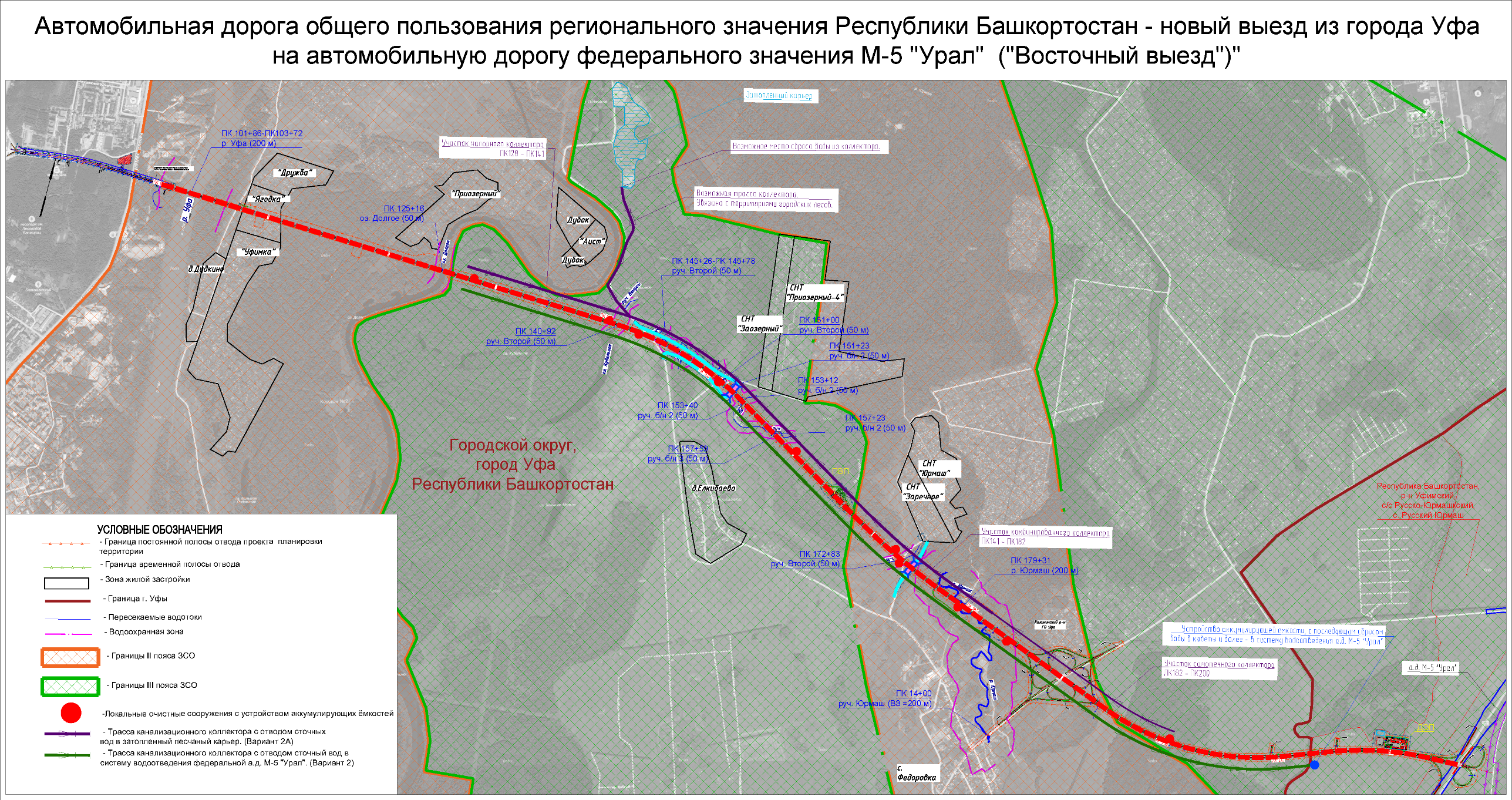 АО «Институт «Стройпроект»
6
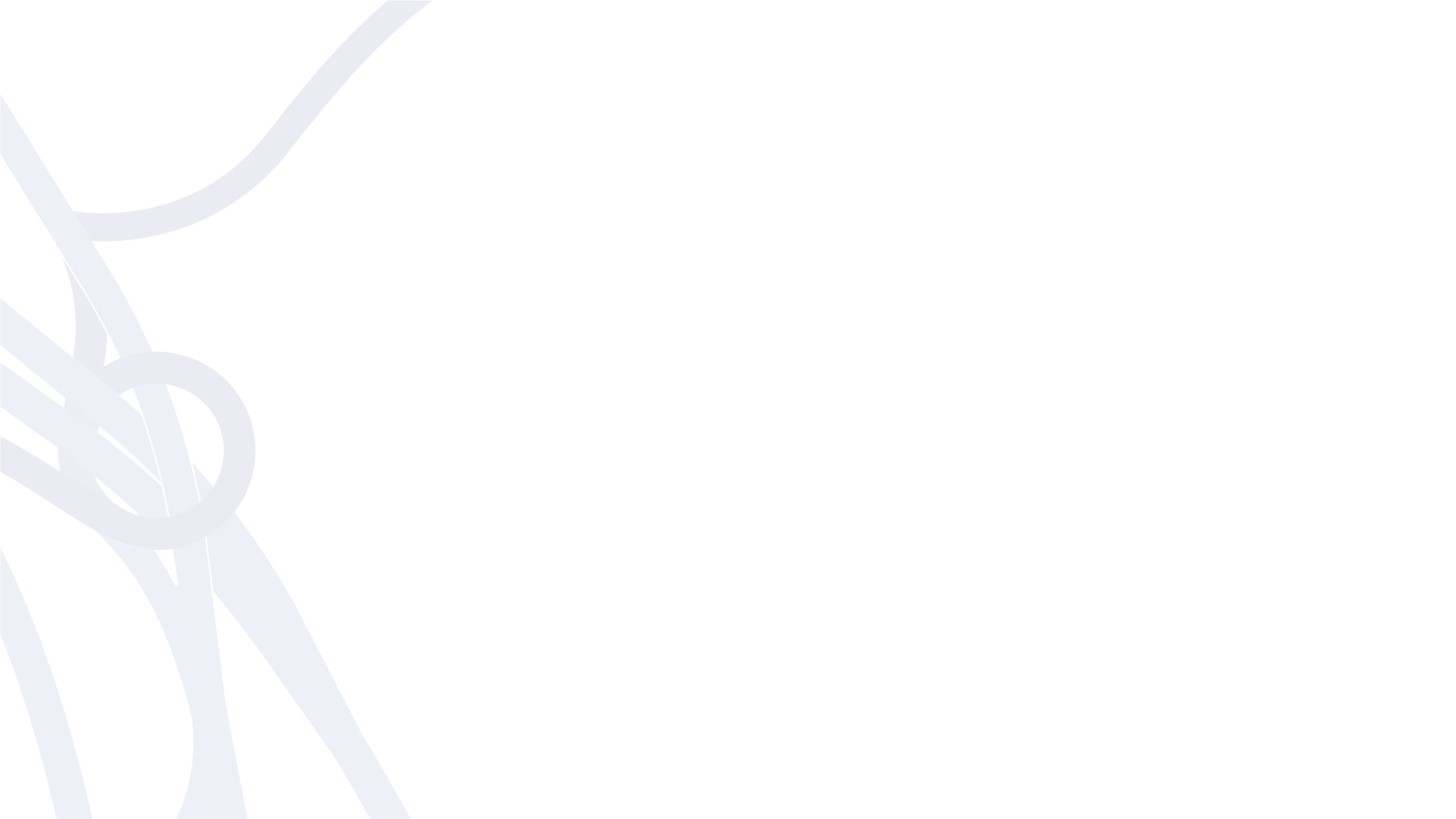 1. Противоречия и избыточность требований действующей нормативной базы
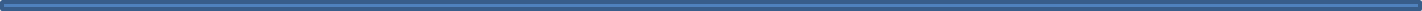 1.4. Проблема соблюдения минимальных расстояний от магистрального газопровода до автомобильной дороги на участках параллельного следования
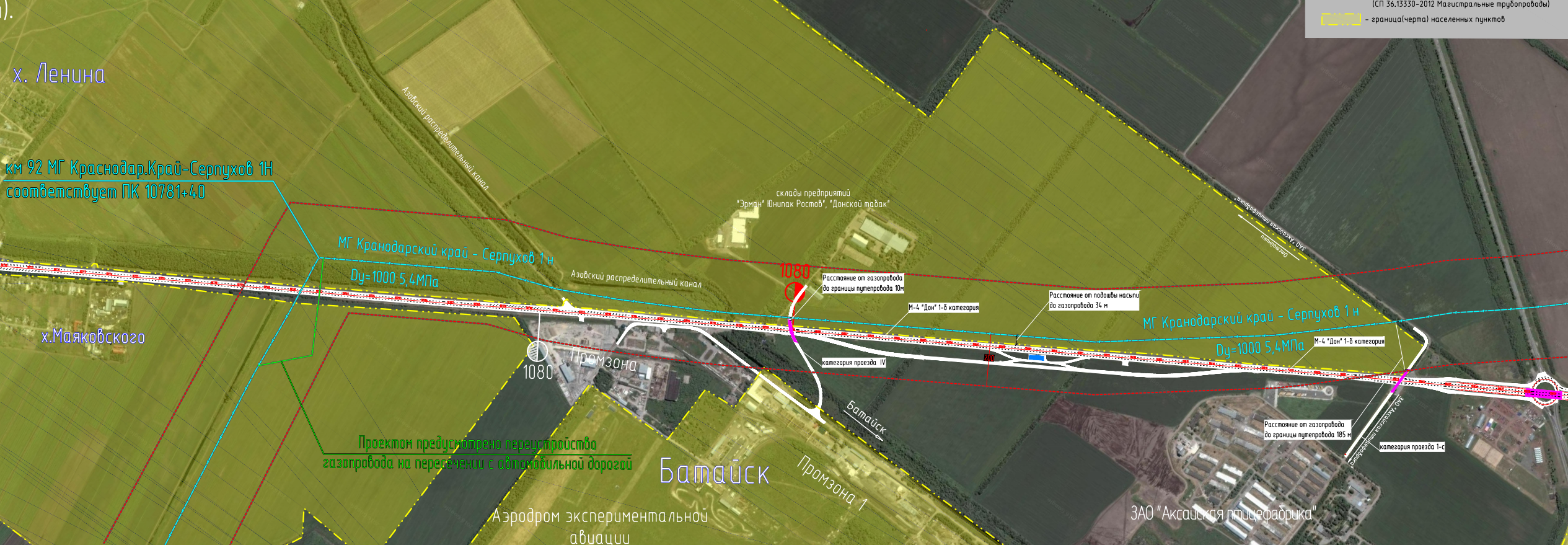 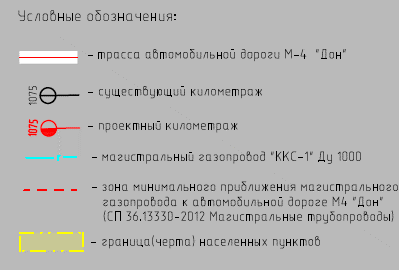 АО «Институт «Стройпроект»
7
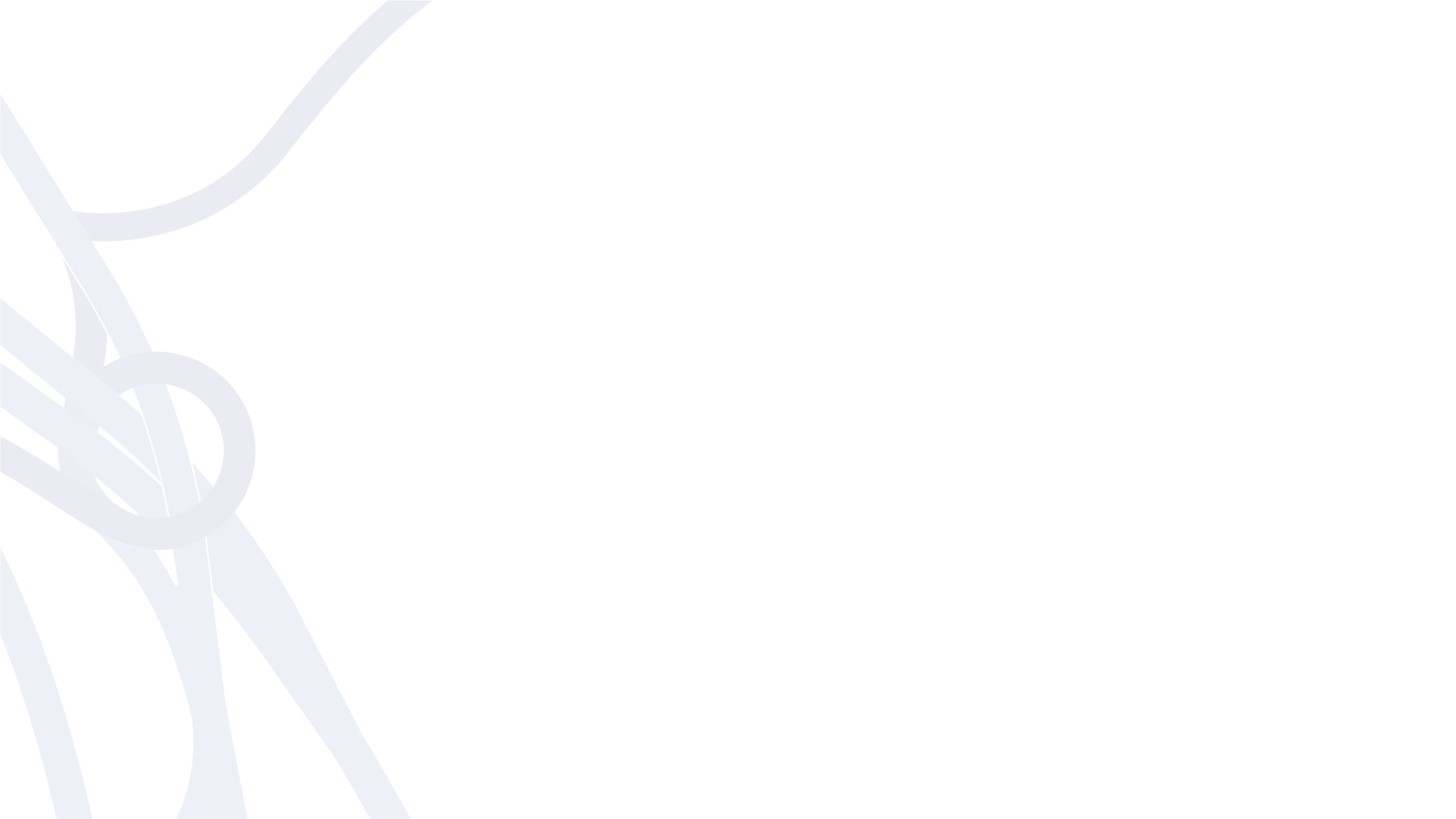 1. Противоречия и избыточность требований действующей нормативной базы
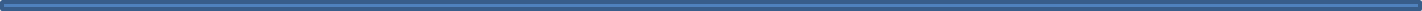 Пример проблем соблюдения минимальных расстояний от магистрального газопровода до автомобильной дороги на участках параллельного следования
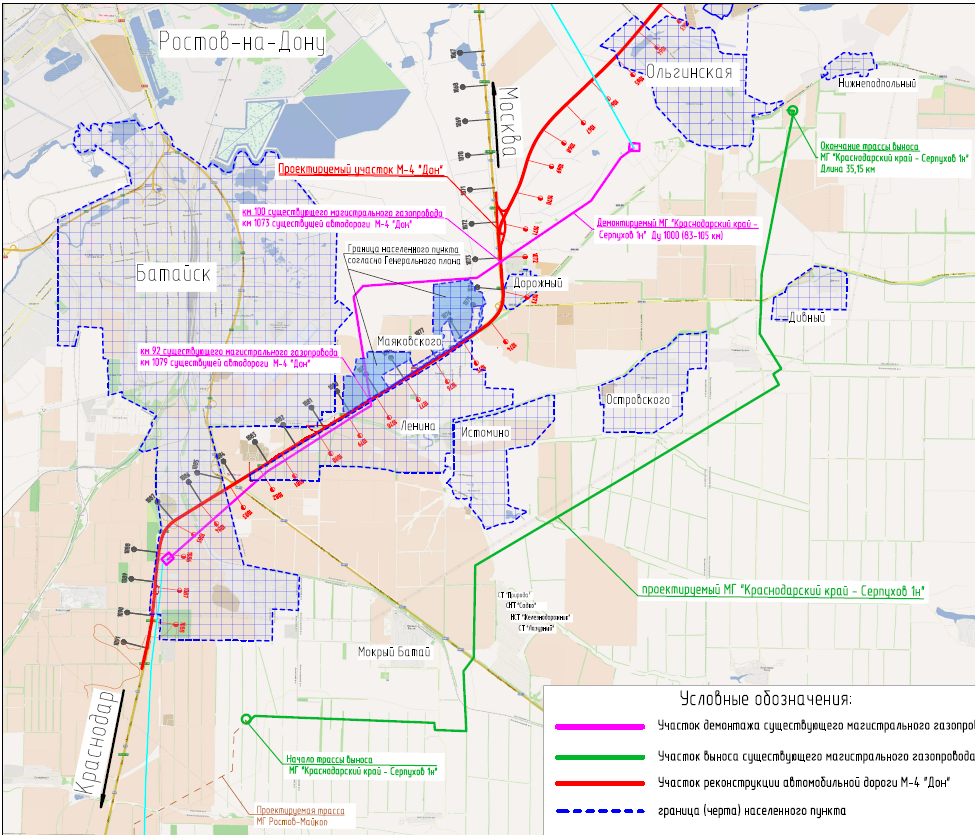 Существующие магистральные трубопроводы располагается ненормативно относительно автомобильной дороги
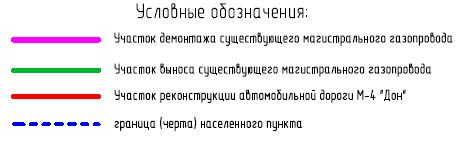 АО «Институт «Стройпроект»
8
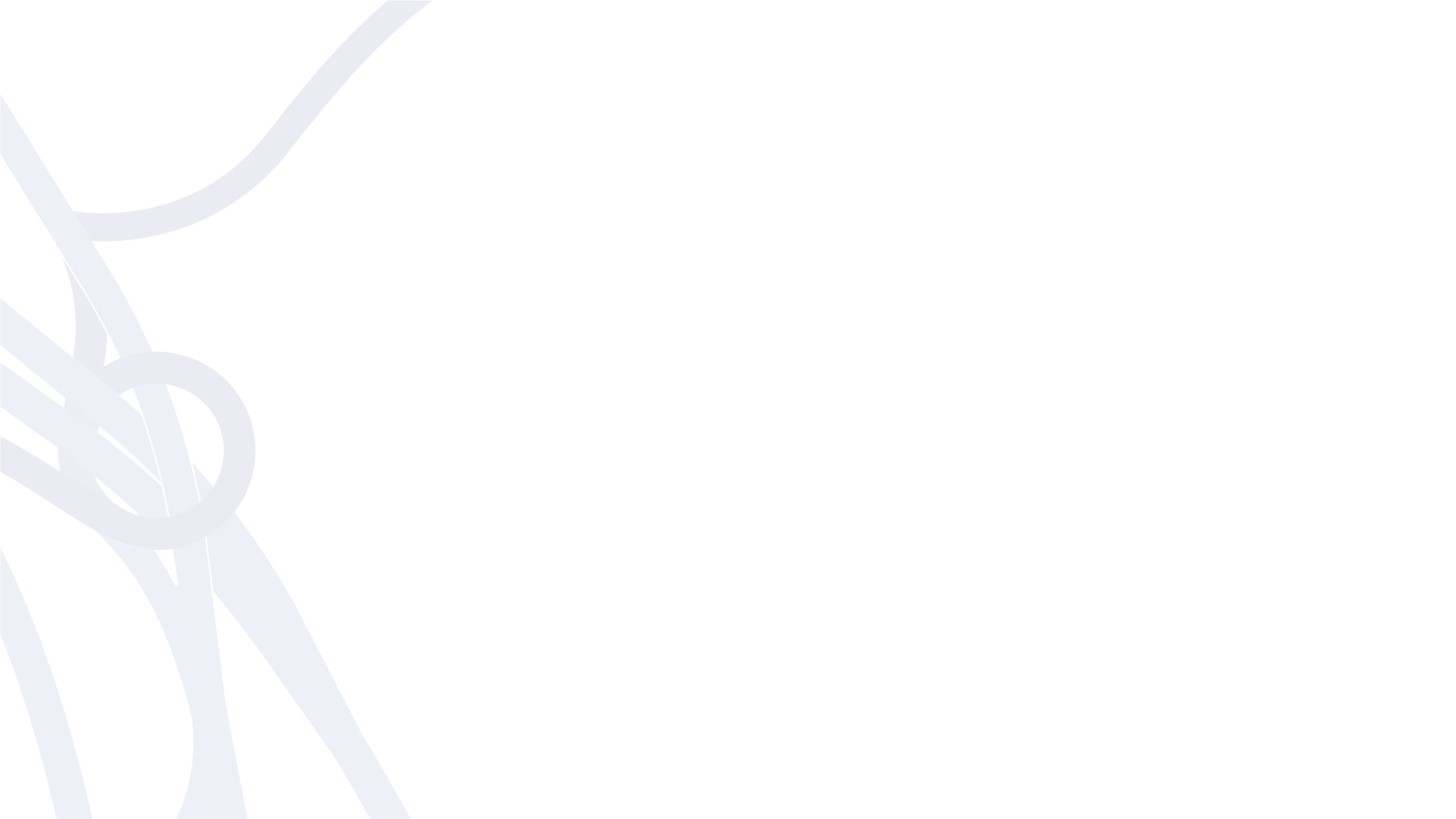 1. Противоречия и избыточность требований действующей нормативной базы
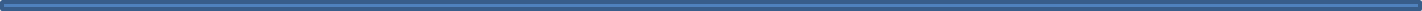 Предложения
В случае неуменьшения расстояния между подошвой насыпи до существующей оси магистрального трубопровода, реконструкция трубопровода не требуется независимо от его категории и категории автодороги
Допускается размещение магистральных трубопроводов в границах (черте) населенных пунктов при условии отнесения функциональных зон к зонам с особыми условиями использования территории и установлением необходимых ограничений
АО «Институт «Стройпроект»
9
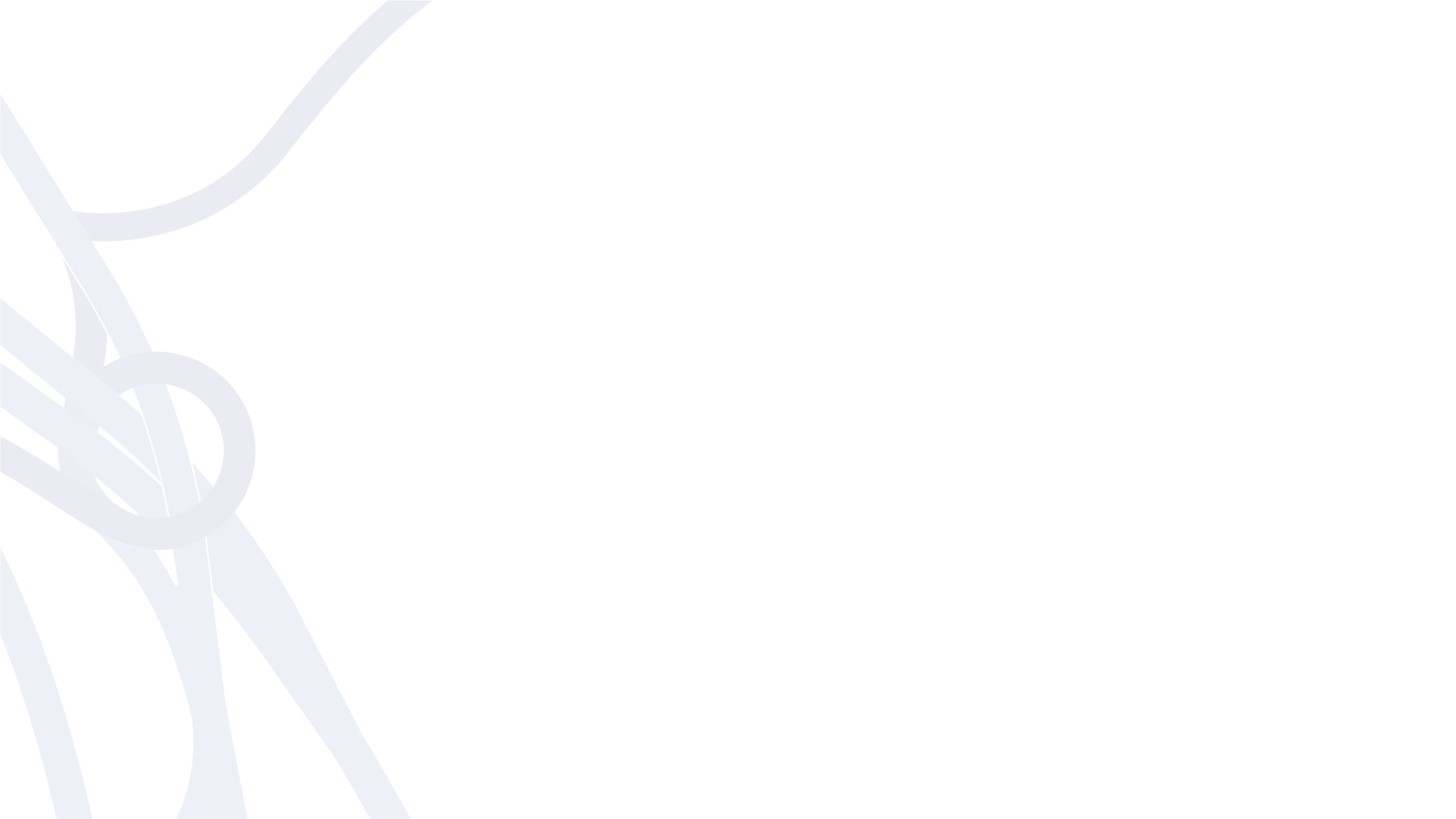 2. Проблемы сбора исходно разрешительной документации
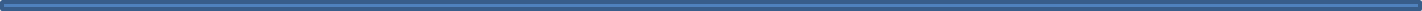 2.1. Базовый перечень собираемых исходных данных от уполномоченных органов власти:
АО «Институт «Стройпроект»
10
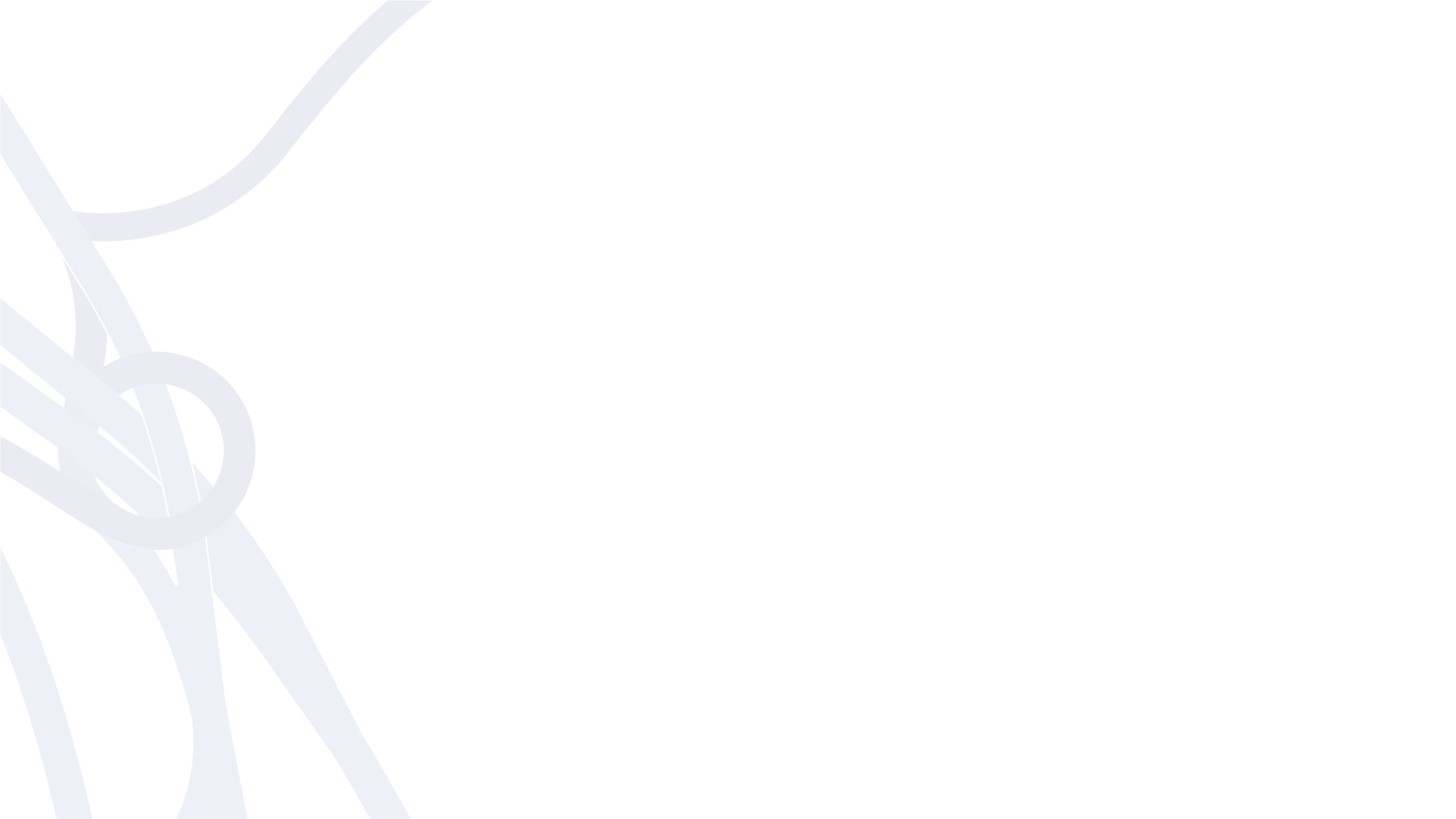 2. Проблемы сбора исходно разрешительной документации
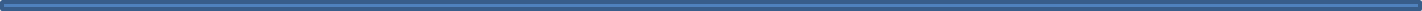 2.2. Переписка по вопросу сбора сведений об ООПТ
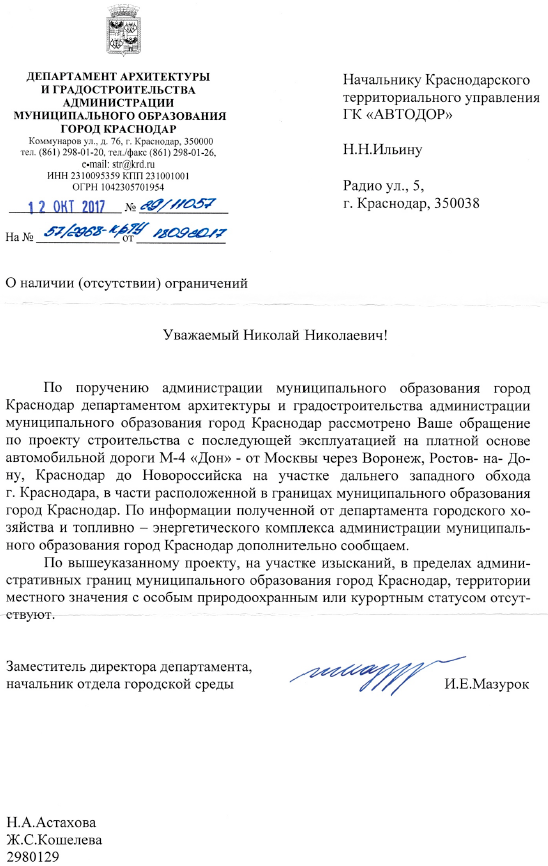 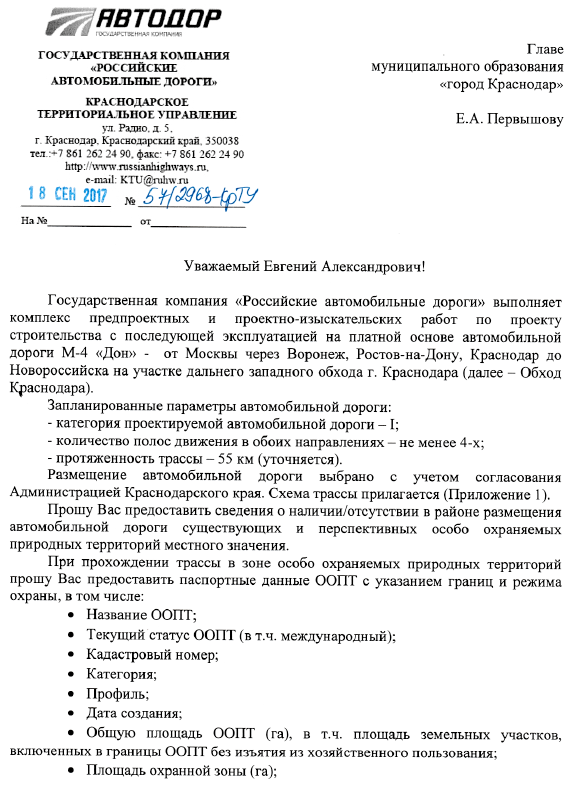 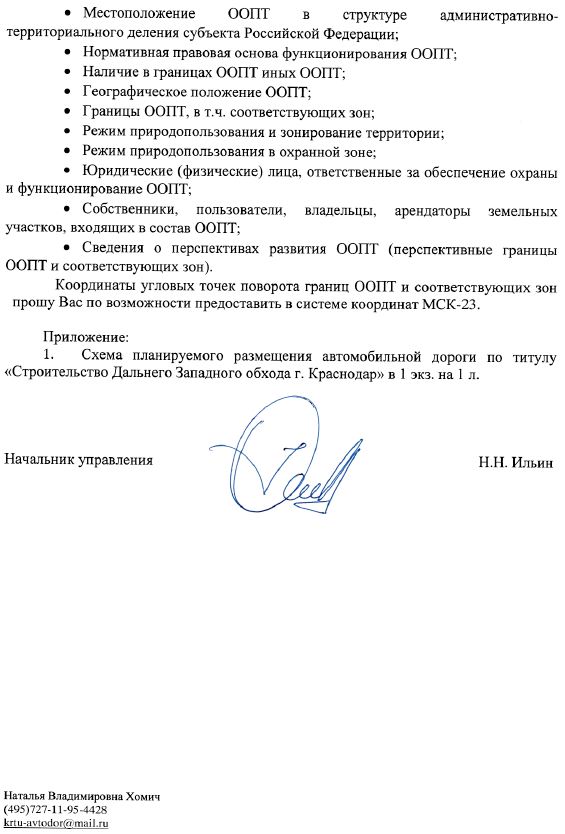 Ответ уполномоченного органа неполный
АО «Институт «Стройпроект»
11
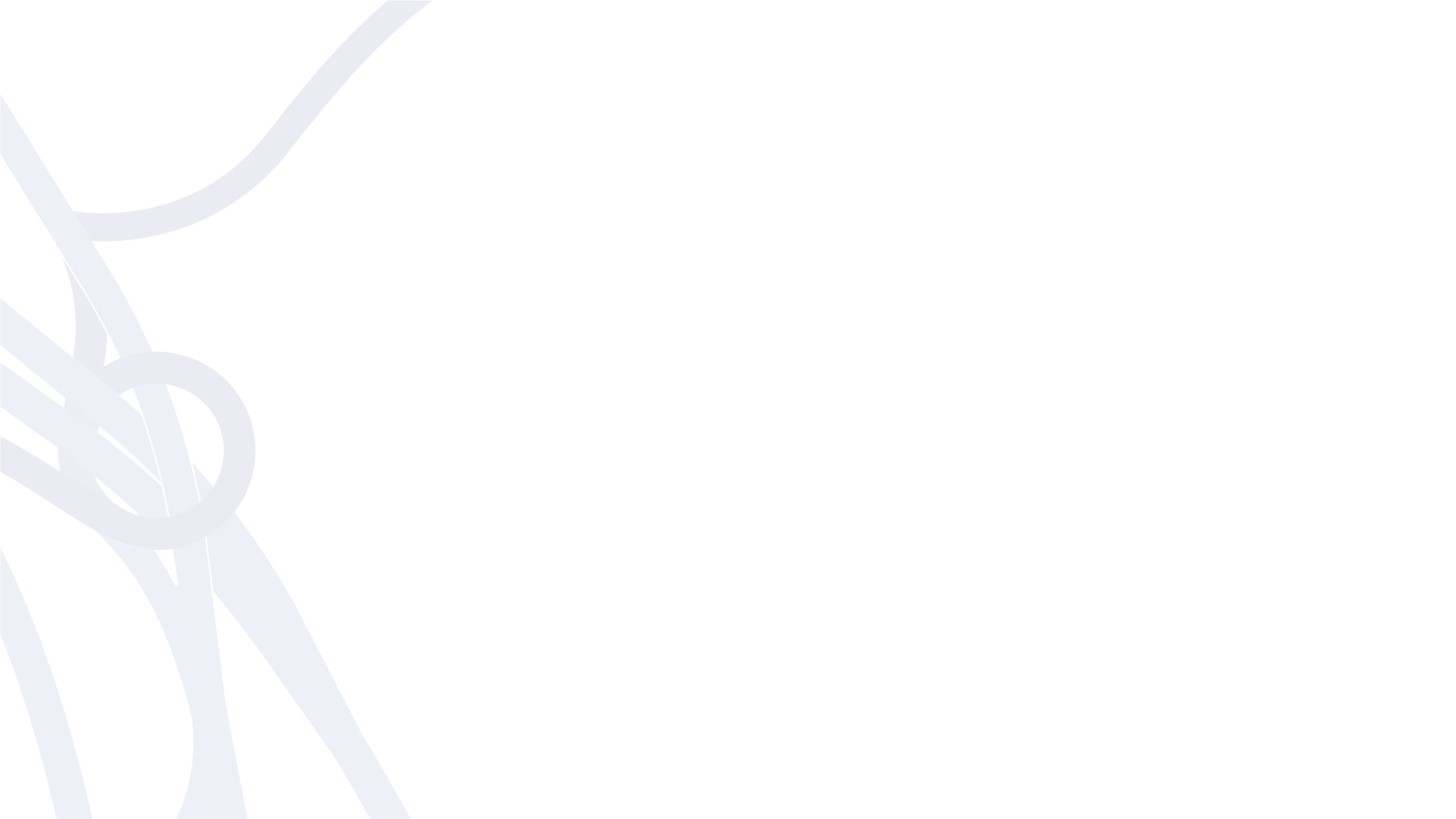 2. Проблемы сбора исходно разрешительной документации
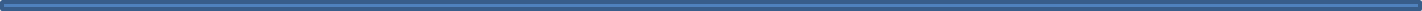 2.2. Переписка по вопросу сбора сведений об ООПТ
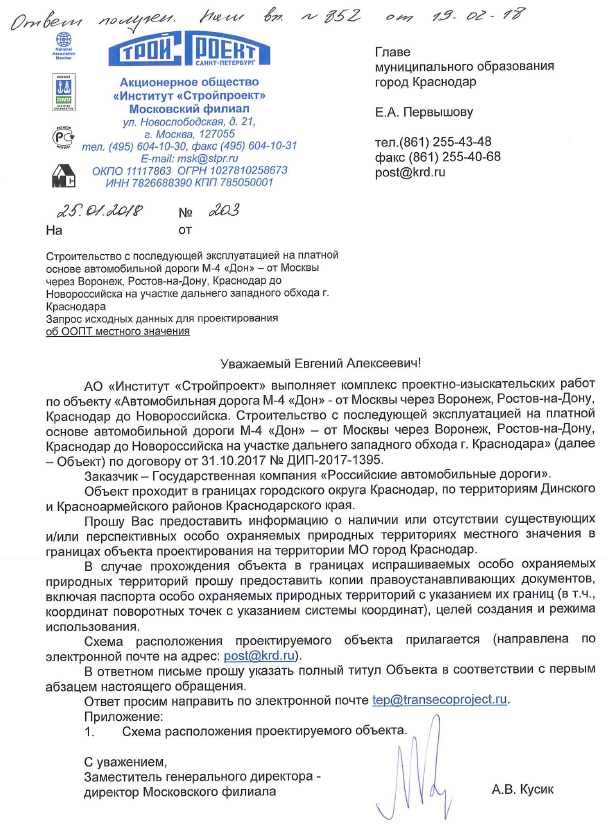 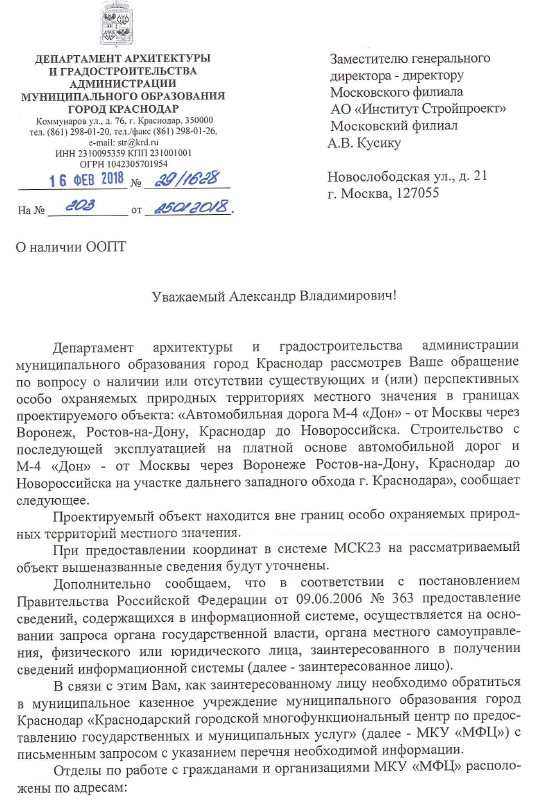 Ответ уполномоченного органа не в полной мере содержит сведения по существу вопроса
АО «Институт «Стройпроект»
12
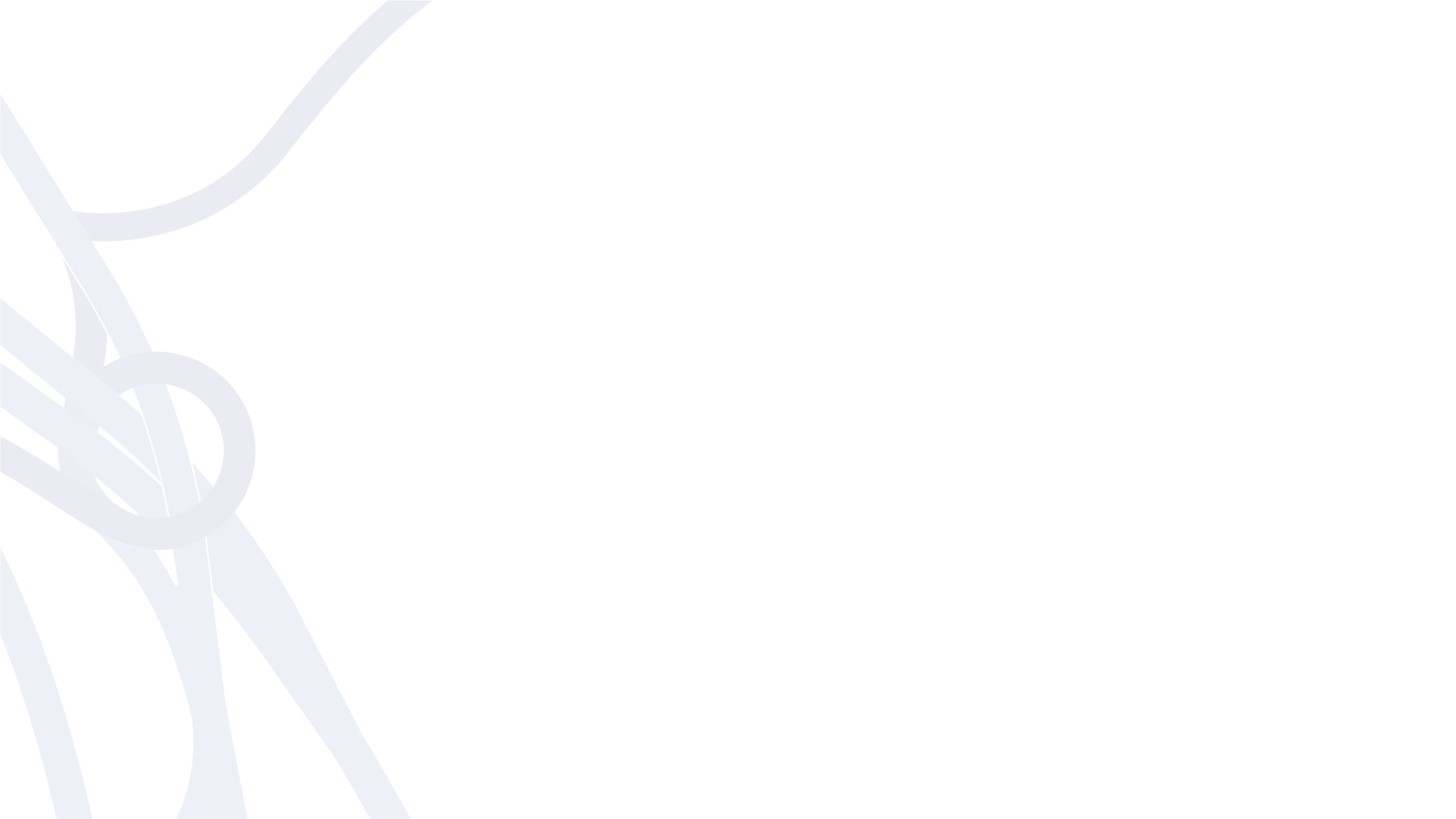 2. Проблемы сбора исходно разрешительной документации
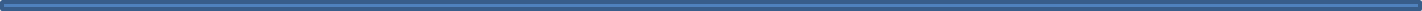 2.2. Переписка по вопросу сбора сведений об ООПТ
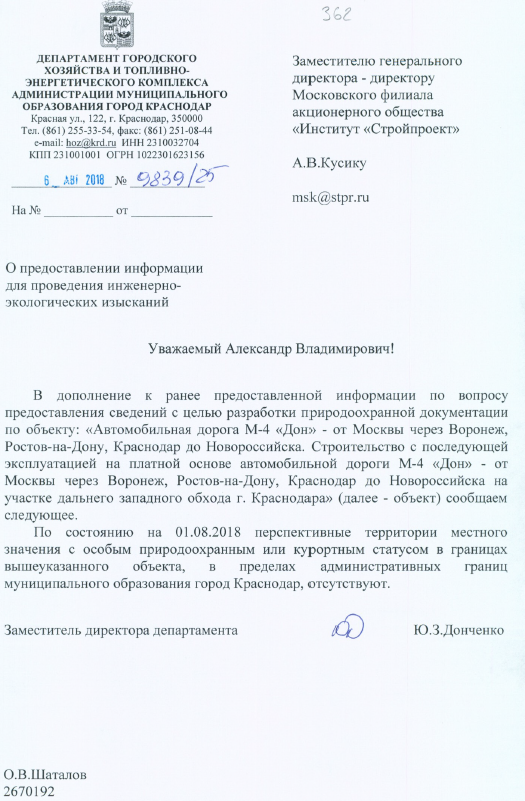 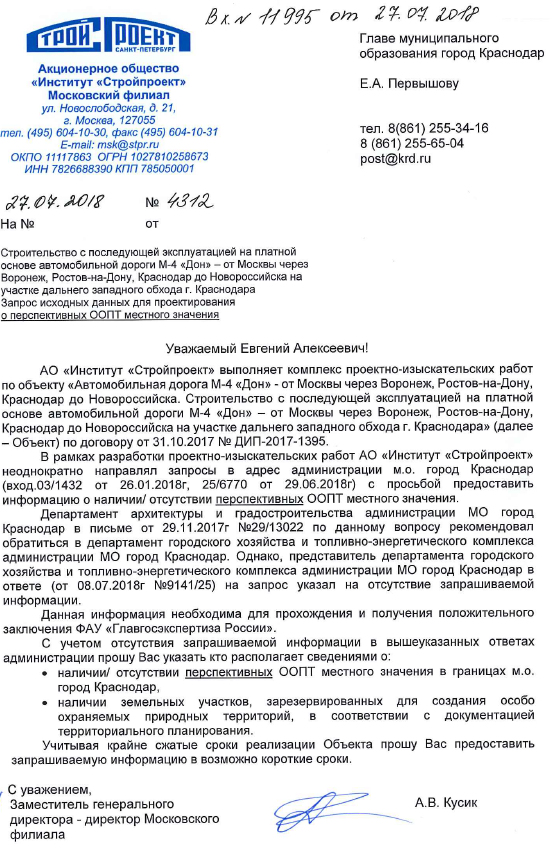 Ответ уполномоченного органа неполный
АО «Институт «Стройпроект»
13
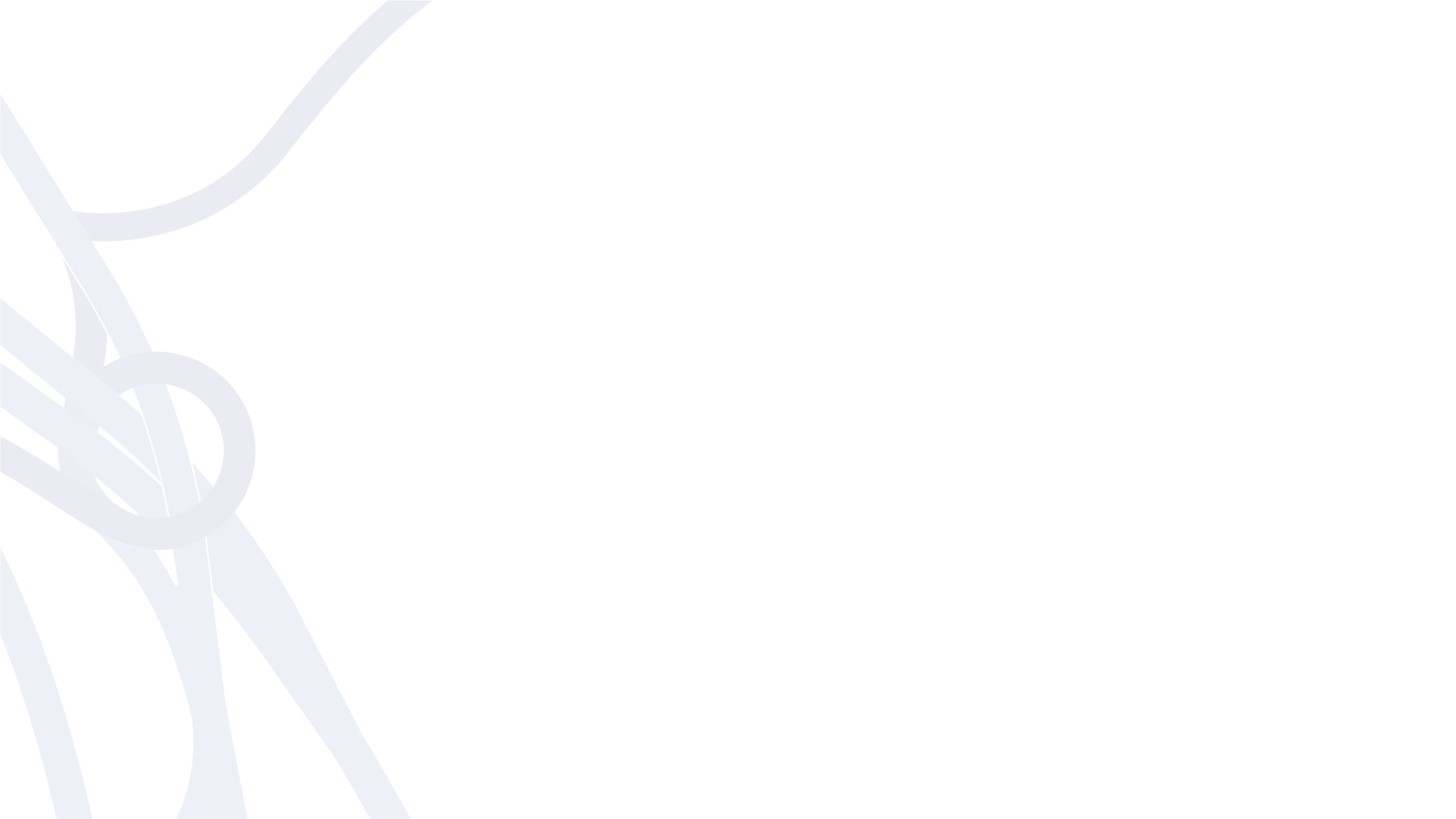 2. Проблемы сбора исходно разрешительной документации
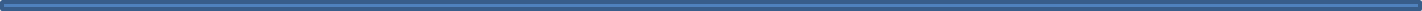 2.2. Переписка по вопросу сбора сведений об ООПТ
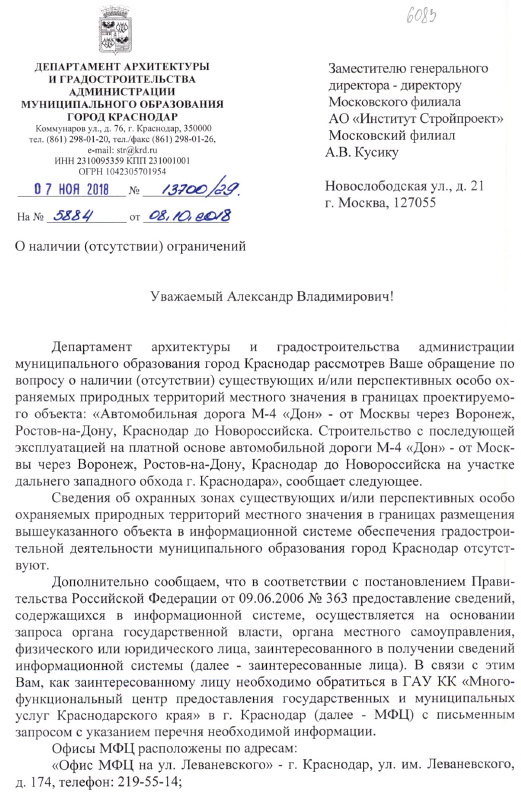 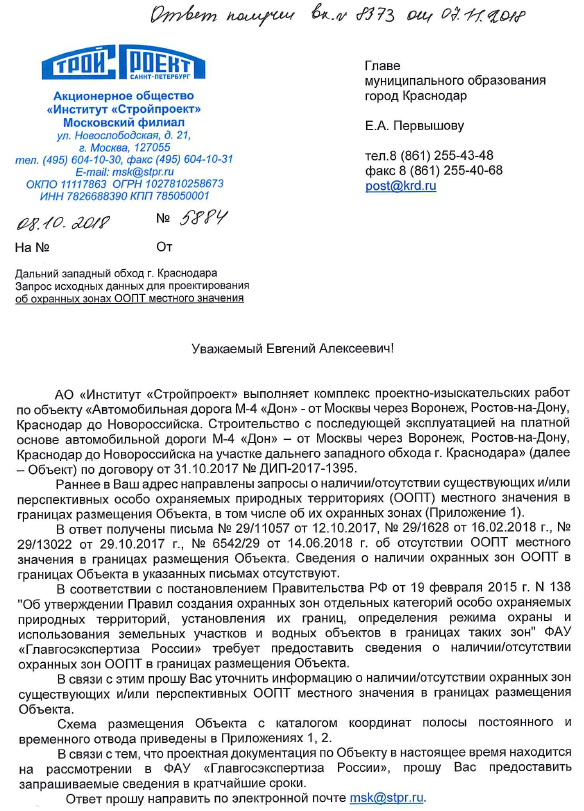 Ответ уполномоченного органа не устраивает ГГЭ
АО «Институт «Стройпроект»
14
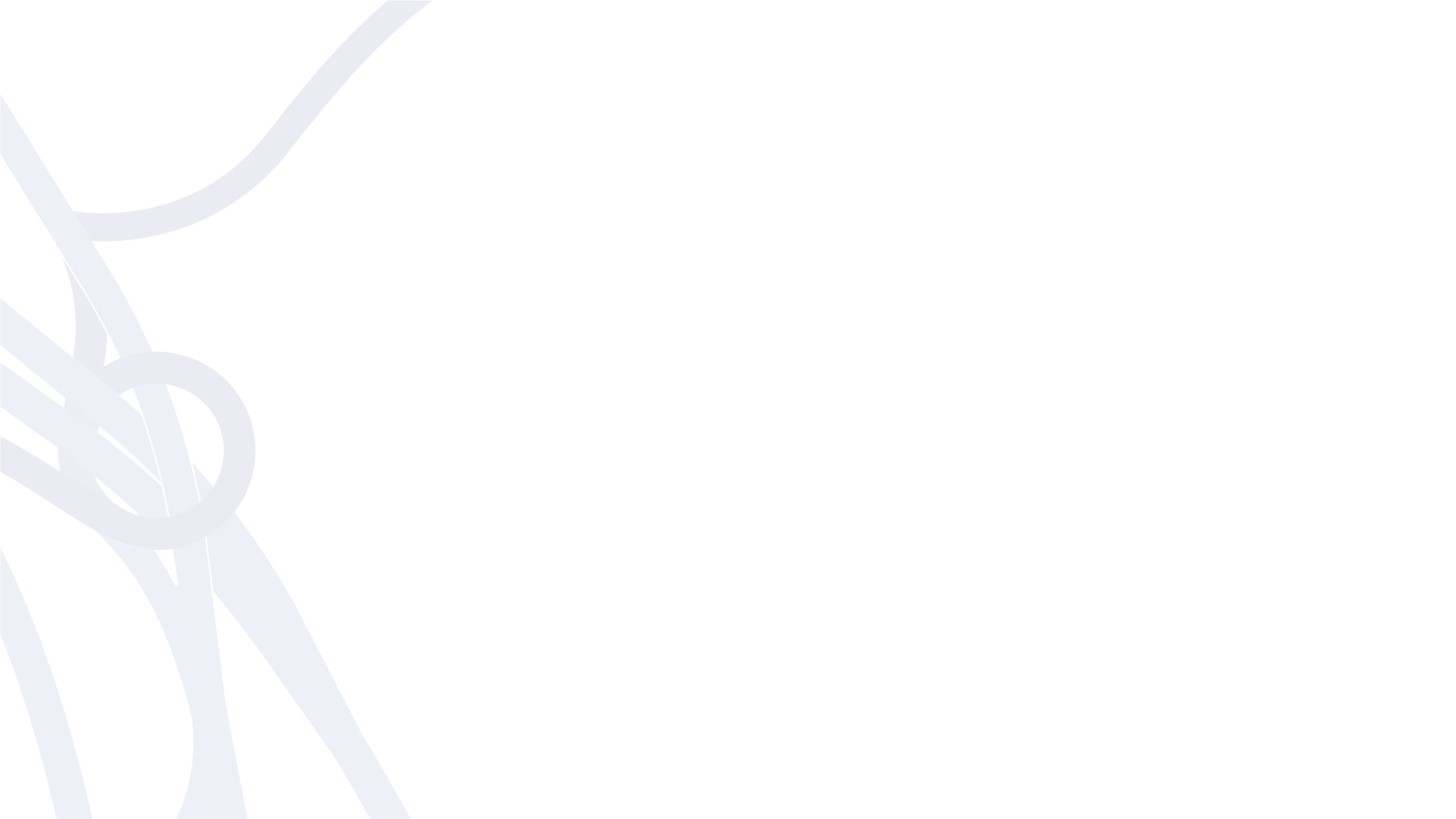 2. Проблемы сбора исходно разрешительной документации
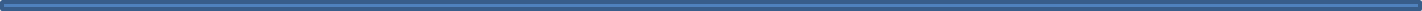 2.2. Переписка по вопросу сбора сведений об ООПТ
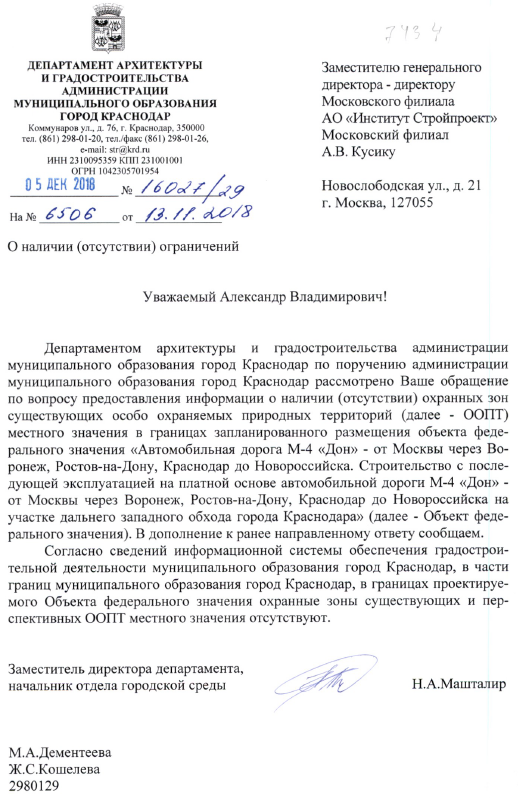 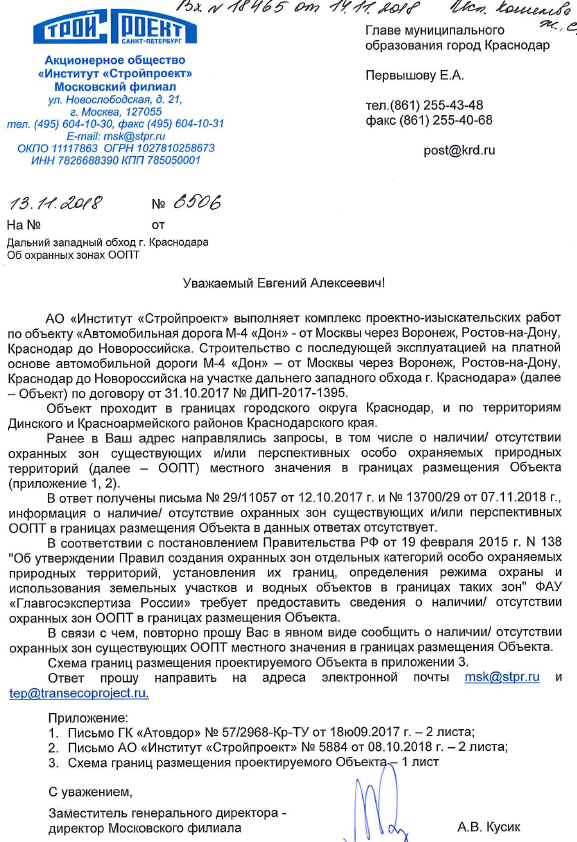 АО «Институт «Стройпроект»
15
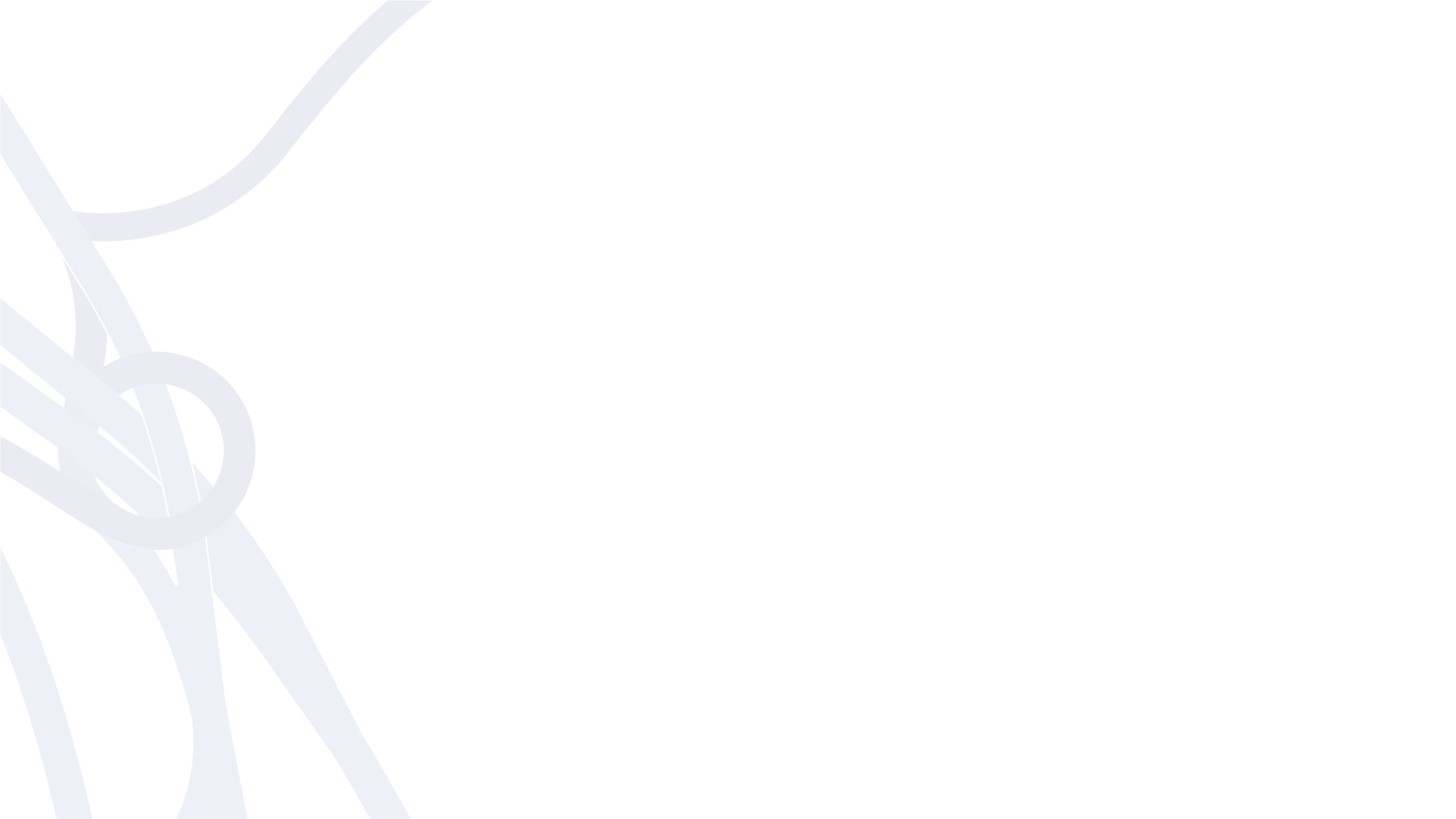 2. Проблемы сбора исходно разрешительной документации
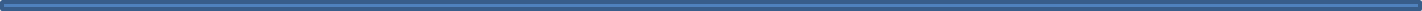 2.2. Переписка по вопросу сбора сведений об ООПТ
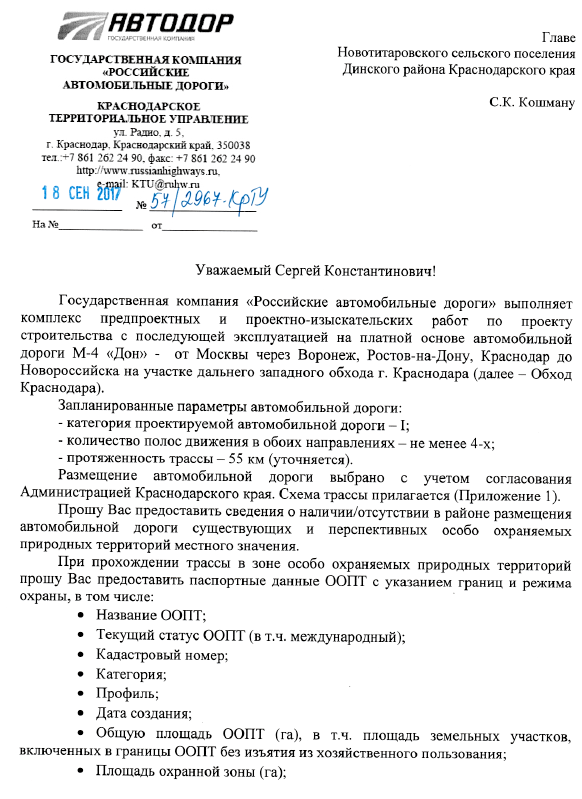 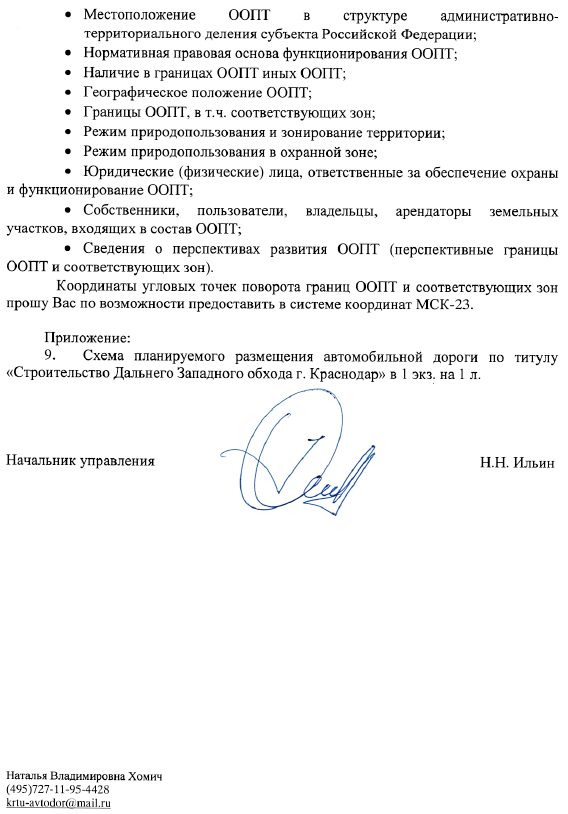 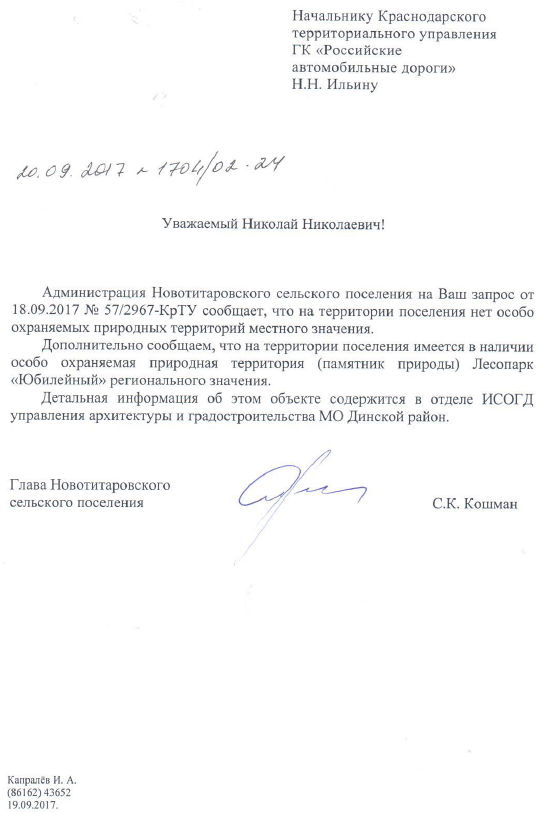 Ответ уполномоченного органа не содержит сведения по существу вопроса
АО «Институт «Стройпроект»
16
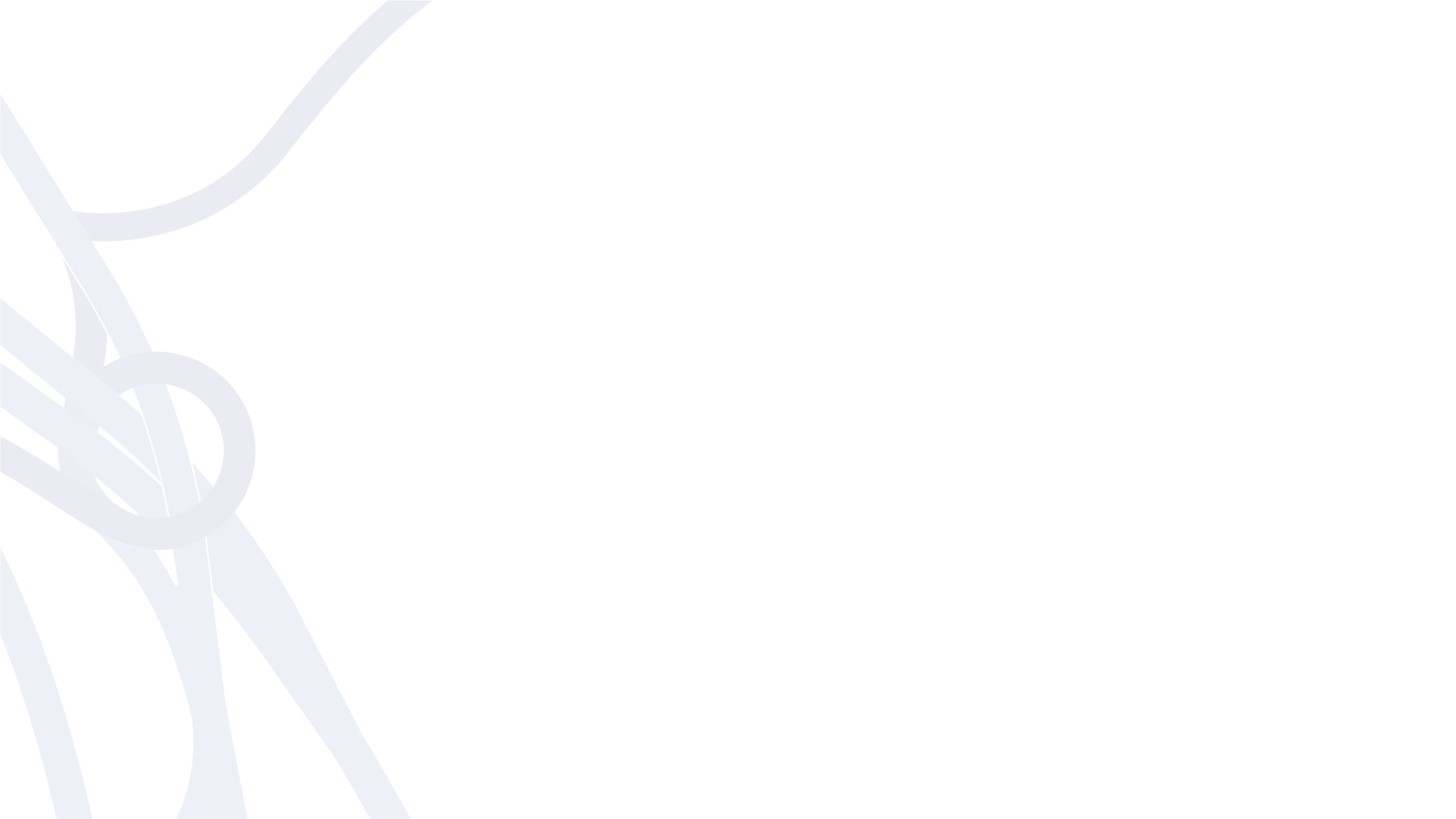 2. Проблемы сбора исходно разрешительной документации
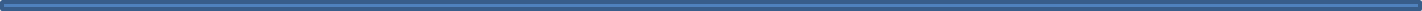 2.3. Примеры того, как ГГЭ требует формальные письма, хотя в законодательстве четко указаны информационные ресурсы, на которых данная инфо обязательно должна быть размещена
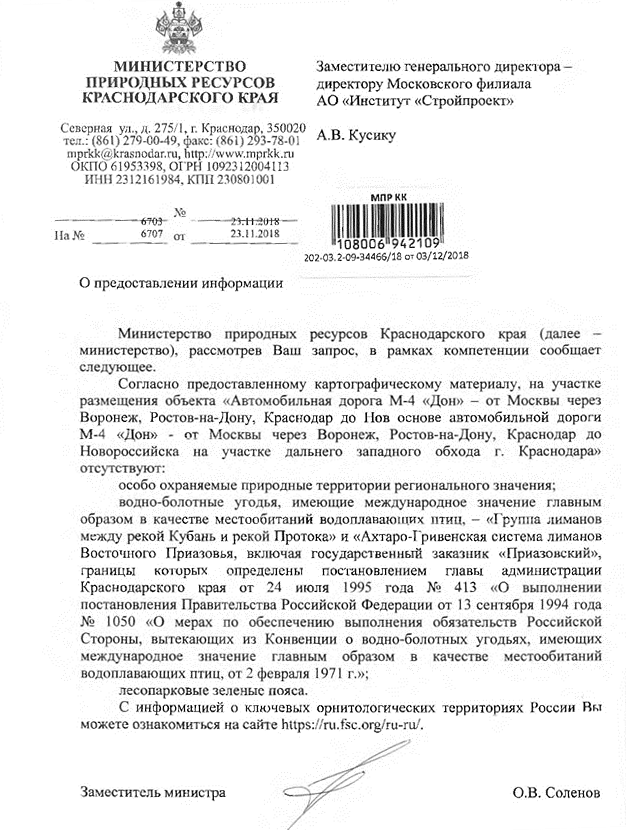 АО «Институт «Стройпроект»
17
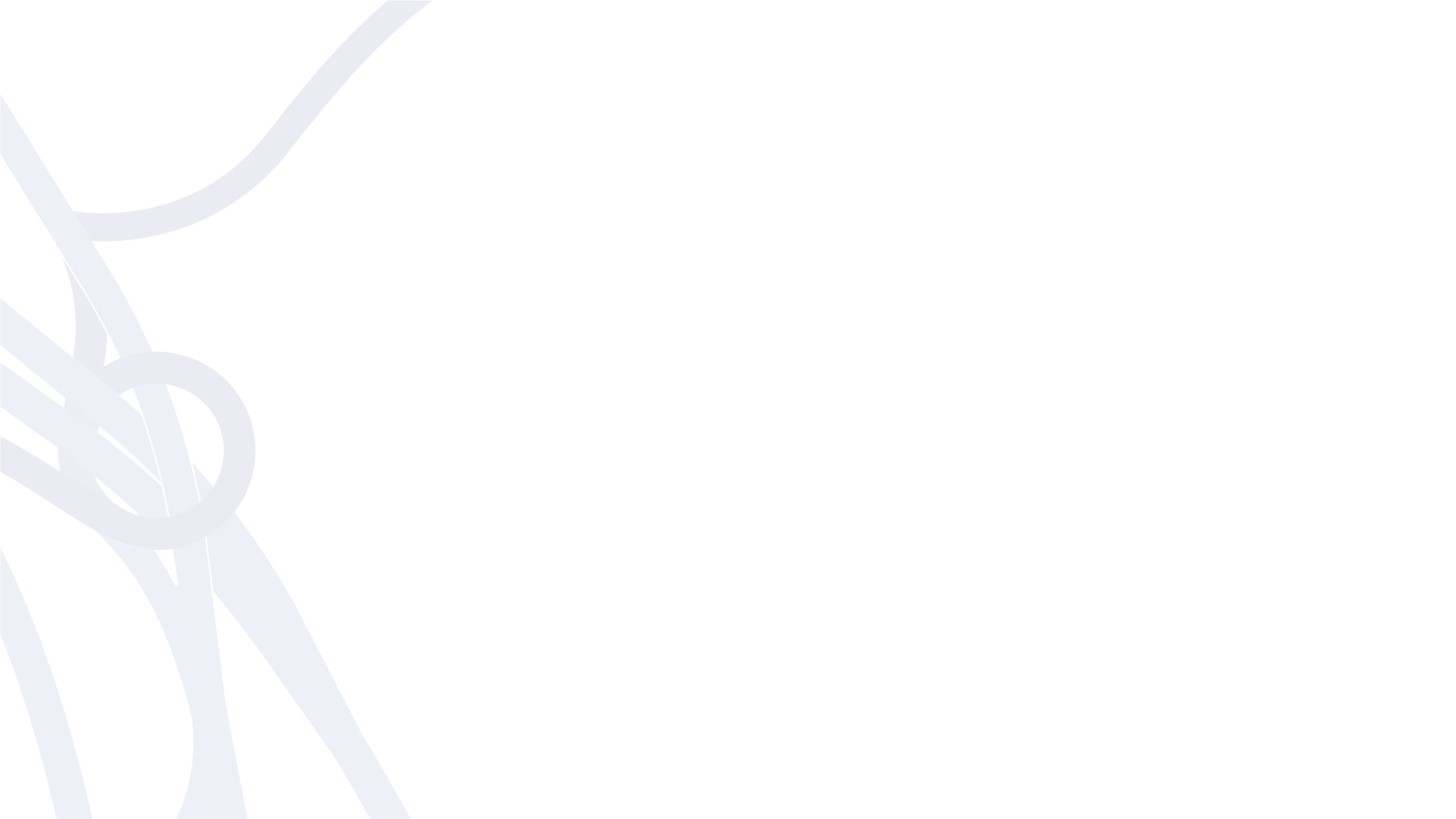 2. Проблемы сбора исходно разрешительной документации
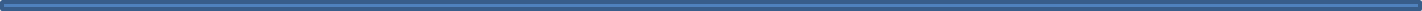 2.4. Пути решения
Обеспечить полную легитимность сведений, получаемых из ИСОГД для выполнения предпроектных, проектных и строительно-монтажных работ.
Правовой статус сведений из ИСОГД должен однозначно обеспечивать отсутствие необходимости получать дополнительно какие-либо официальные письма из любых уполномоченных органов.
Обязать уполномоченные органы и заинтересованные организации внести в ИСОГД сведения, подлежащие учету при выполнении предпроектных, проектных и строительно-монтажных работ.
Обеспечить заказчикам объектов капитального строительства прямой или упрощенный, ускоренный доступ к сведениям ИСОГД.
Легитимизировать принцип «презумпции невиновности» для пользователей ИСОГД:
Правовая защищенность решений, принятых заказчиком объекта капитального строительства согласно сведениям из ИСОГД.
Нелегитимность позиции заинтересованной стороны, уполномоченного органа, не обеспечившего своевременное внесение в ИСОГД требуемых сведений.
АО «Институт «Стройпроект»
18
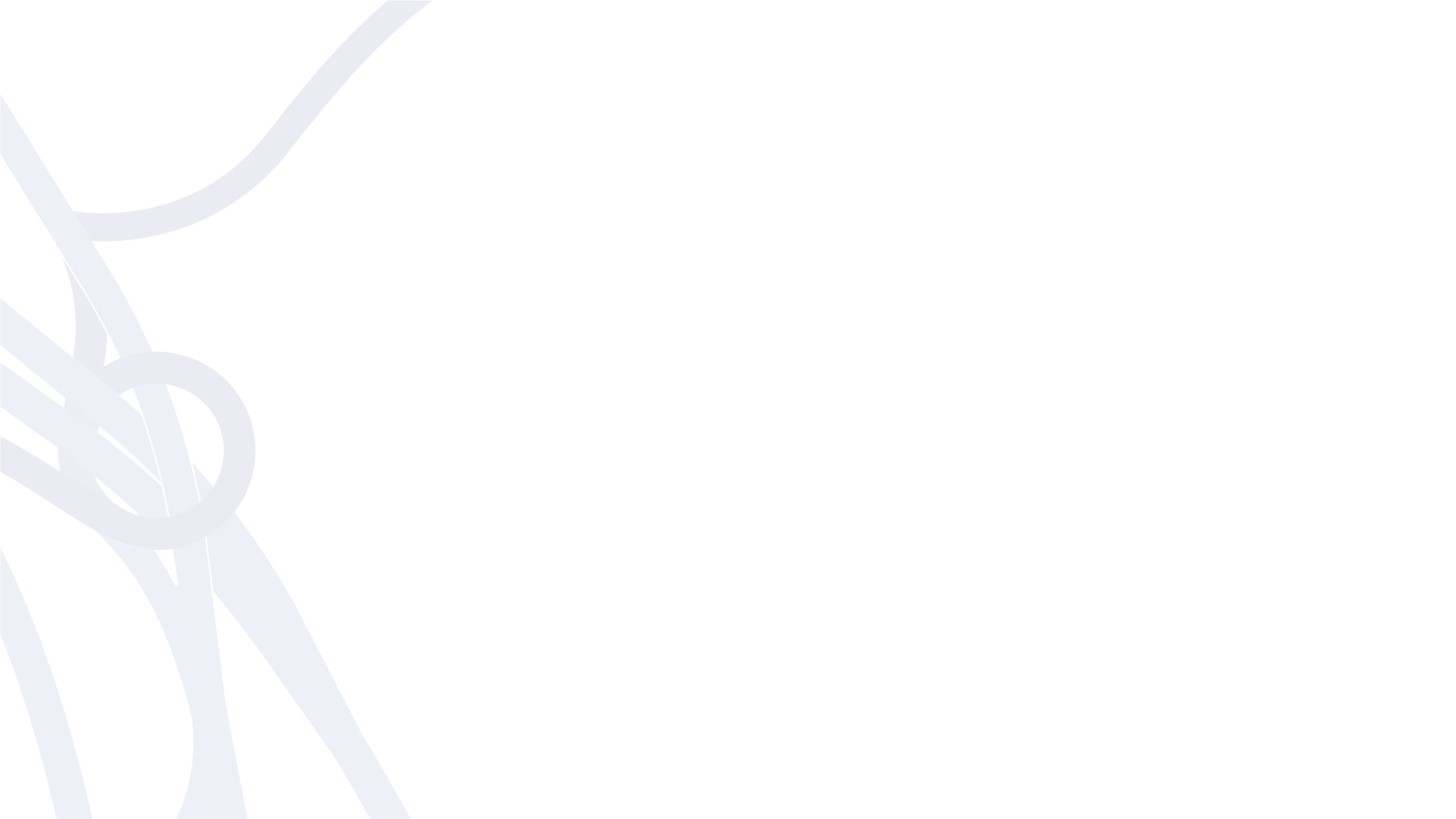 3. Земельные (предпроектные) вопросы
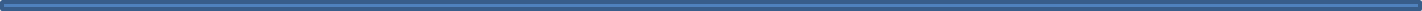 3.1. Суть проблемы
АО «Институт «Стройпроект»
19
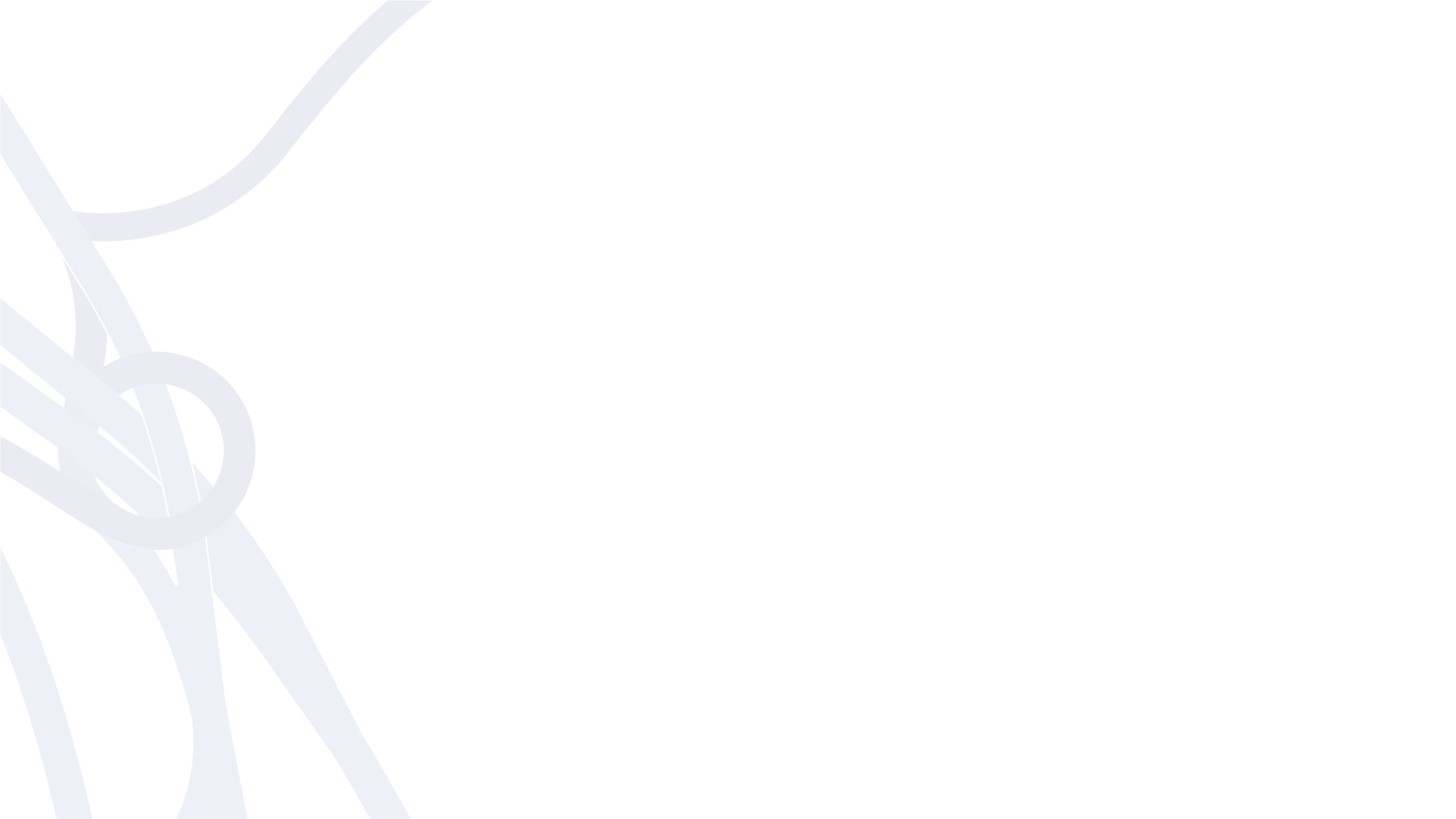 3. Земельные (предпроектные) вопросы
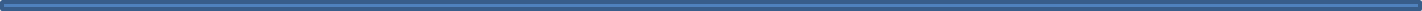 3.2. Пути решения
Организациями ПАО «МОСТОТРЕСТ», АО «Институт «Стройпроект», ООО «ИЦ «МИТ» сформирована рабочая группа. 
Основная задача рабочей группы: совершенствование нормативной базы строительной отрасли. Подгруппа «Земельные и экологические вопросы, исходные данные и предпроектные работы» разработала изменения в следующие нормативные документы:
АО «Институт «Стройпроект»
20
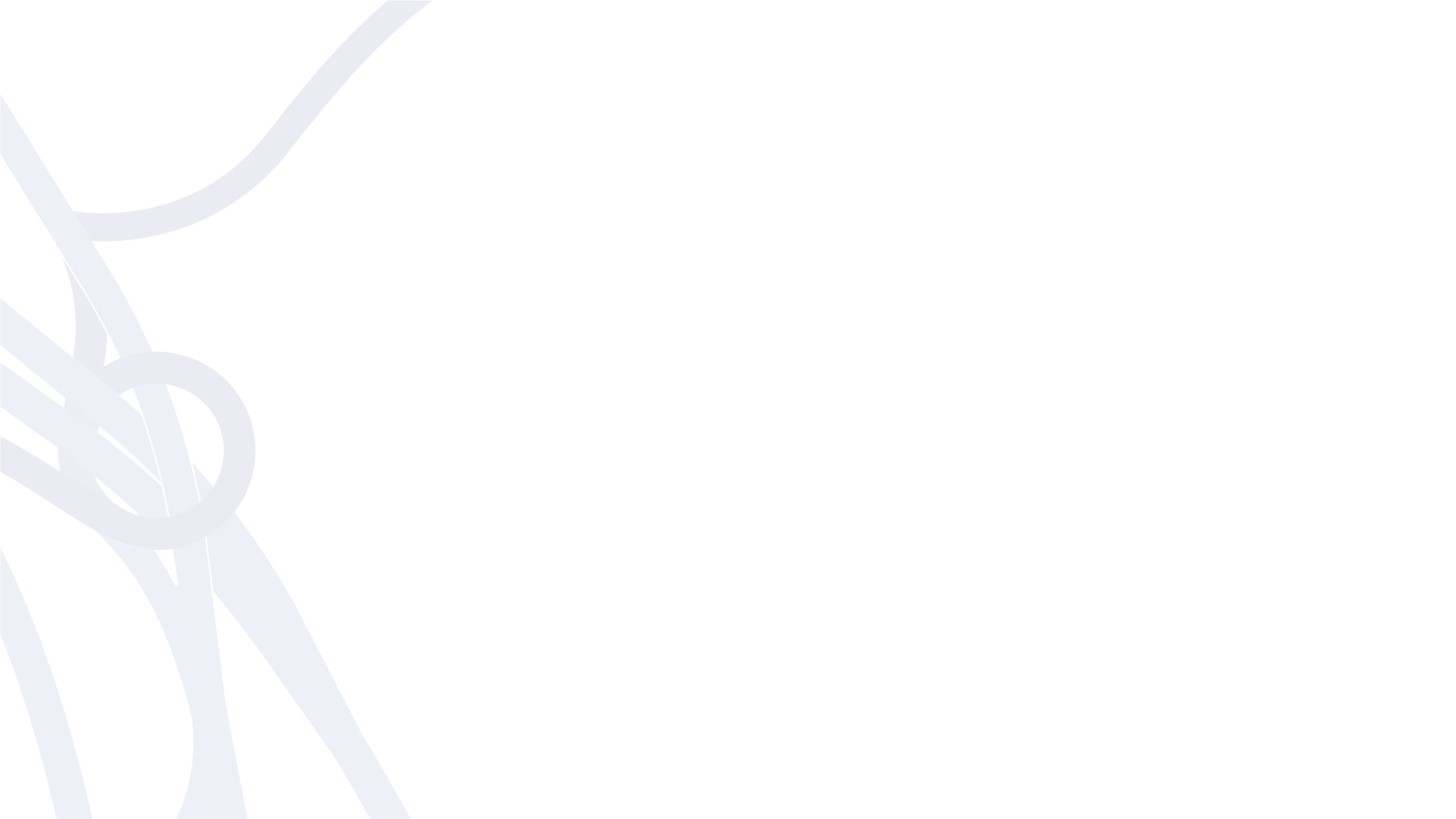 4. Проблемы получения ТУ балансодержателей сетей
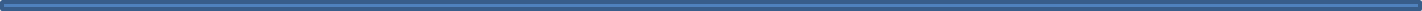 Предложение
АО «Институт «Стройпроект»
21
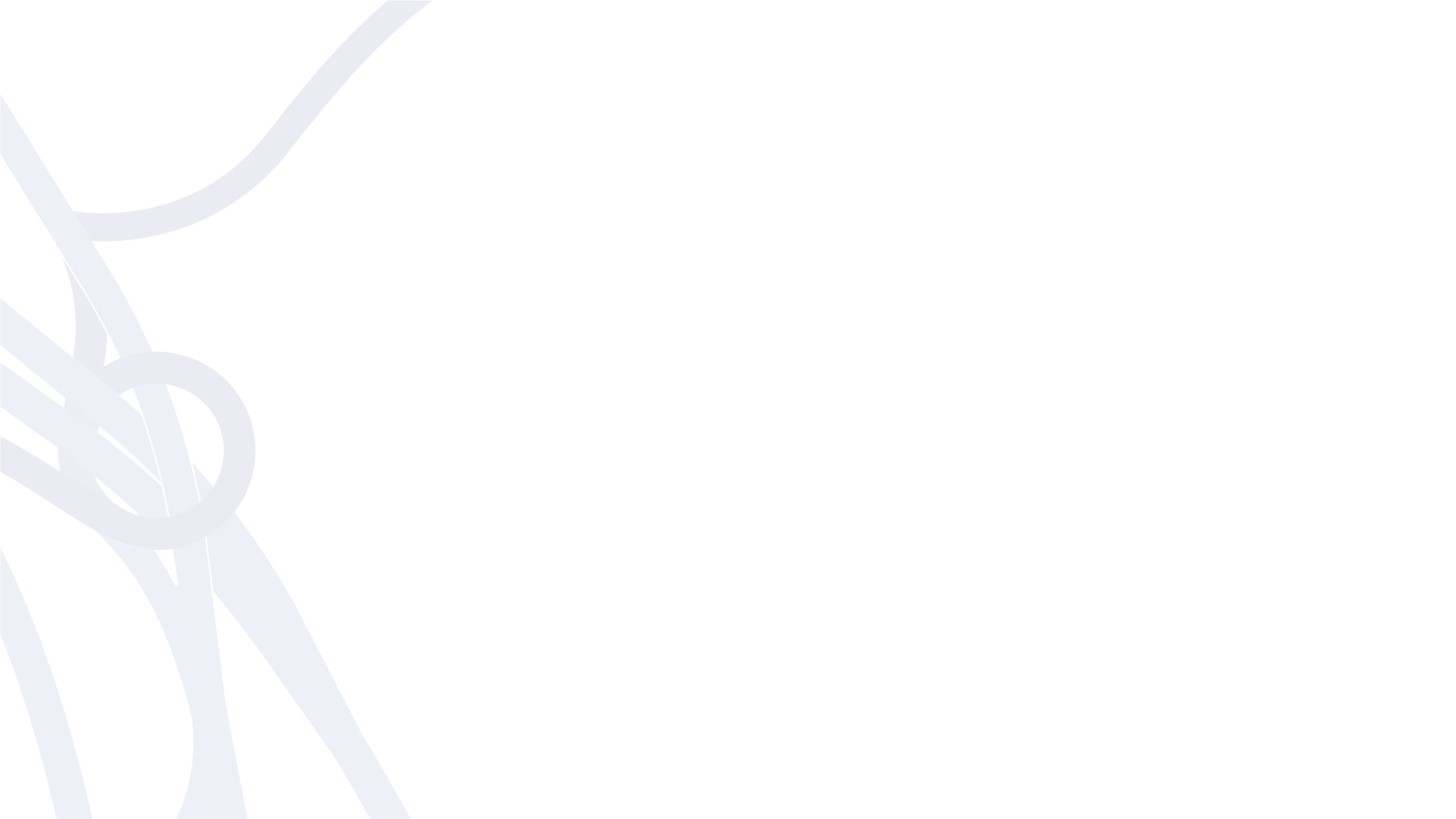 5. Проблемы прохождения повторной государственной экспертизы в случае корректировки проектной документации
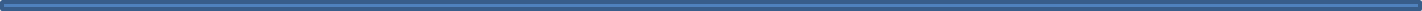 5.1. Проблемы очередности рассмотрения проектной документации на проект планировки территории и основные объекты строительства
АО «Институт «Стройпроект»
22
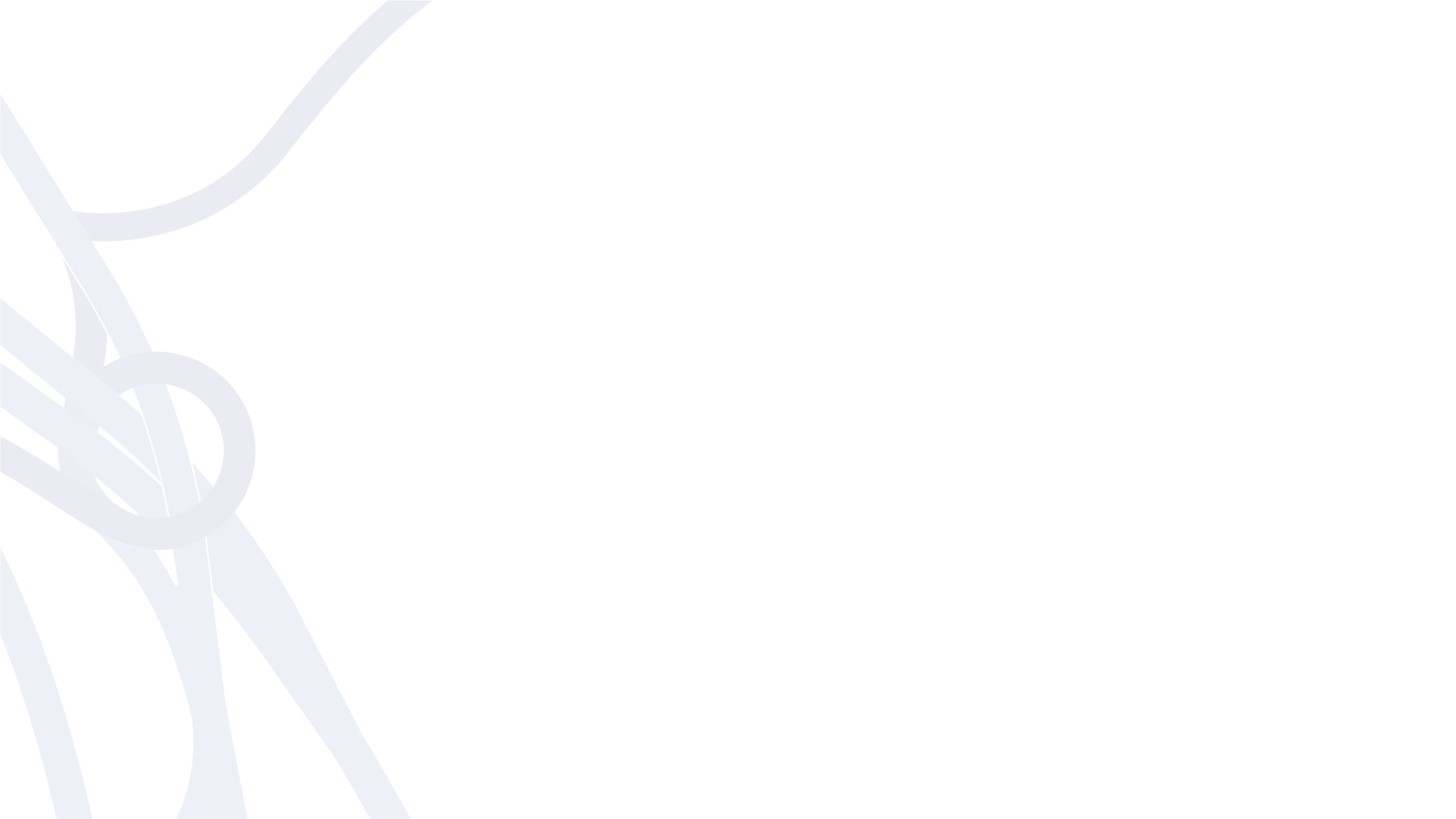 5. Проблемы прохождения повторной государственной экспертизы в случае корректировки проектной документации
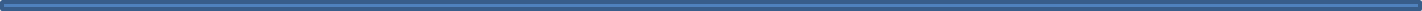 5.2. Фактическая ситуация на примере объекта ЦКАД 4 пусковой комплекс:
АО «Институт «Стройпроект»
23
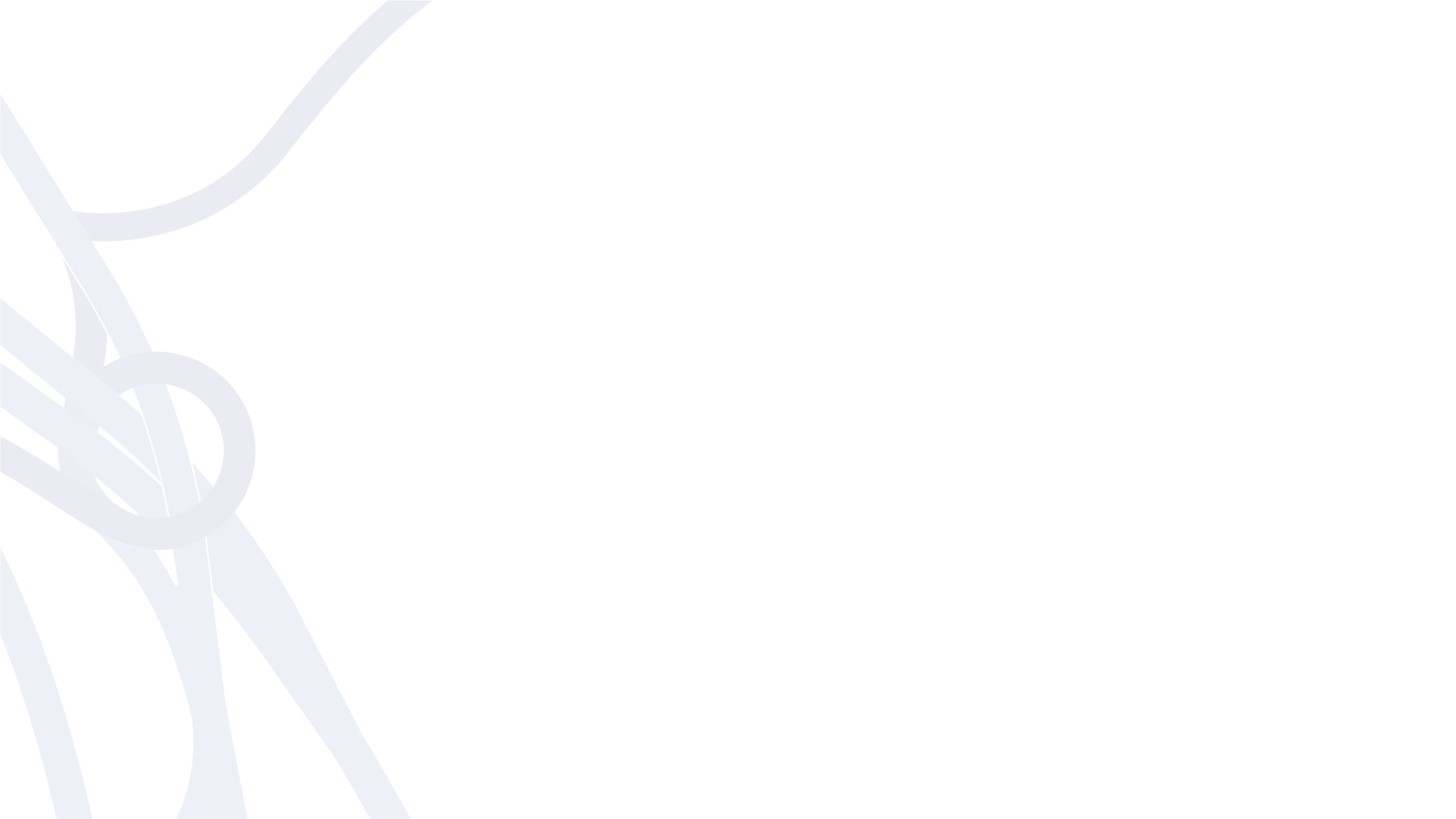 5. Проблемы прохождения повторной государственной экспертизы в случае корректировки проектной документации
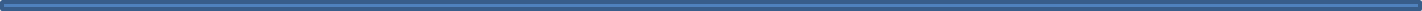 5.3. Примеры избыточных требований, не предусмотренных действующими нормативными актами:
АО «Институт «Стройпроект»
24
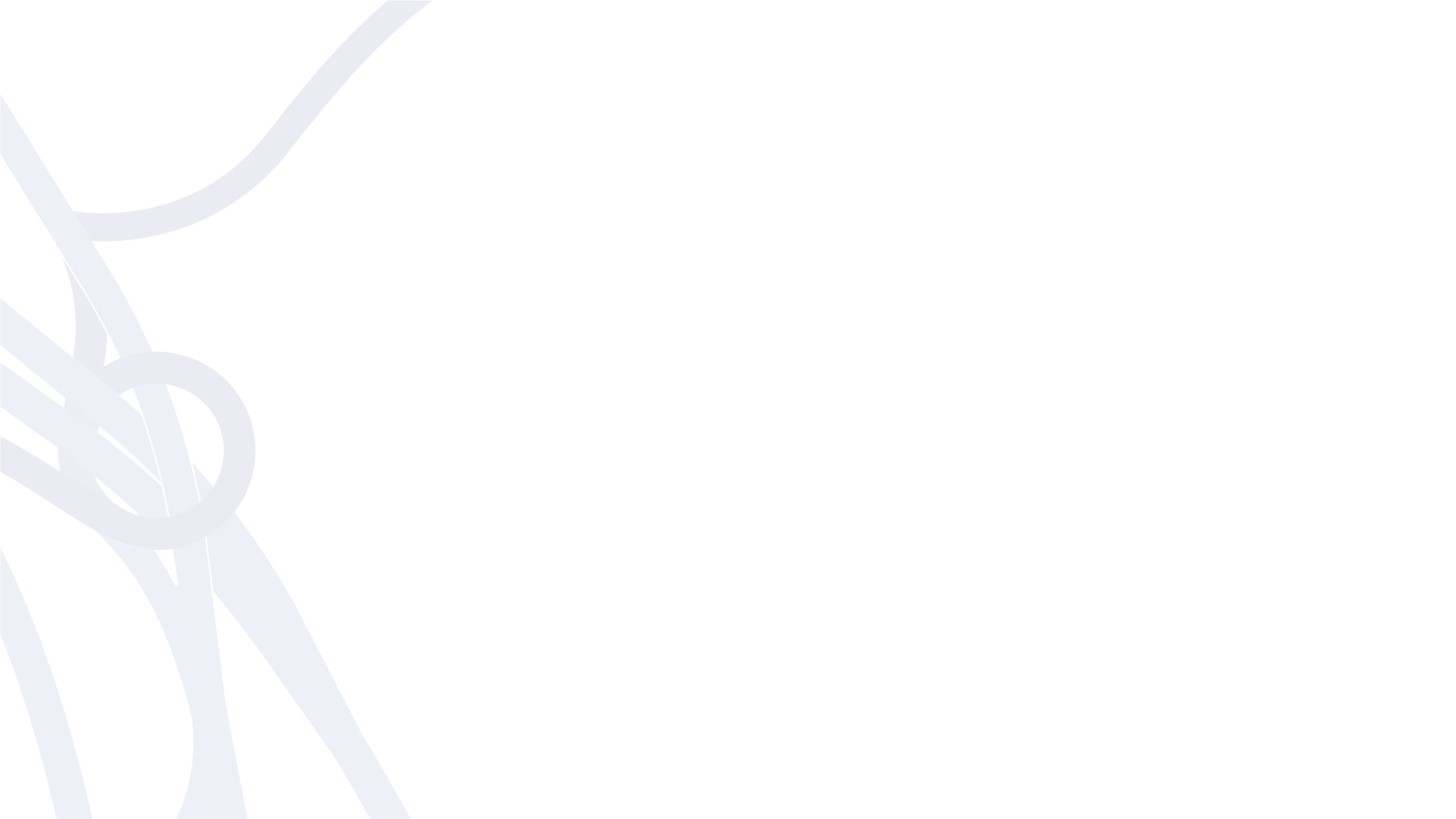 5. Проблемы прохождения повторной государственной экспертизы в случае корректировки проектной документации
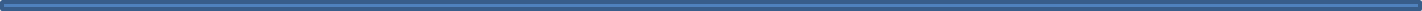 АО «Институт «Стройпроект»
25
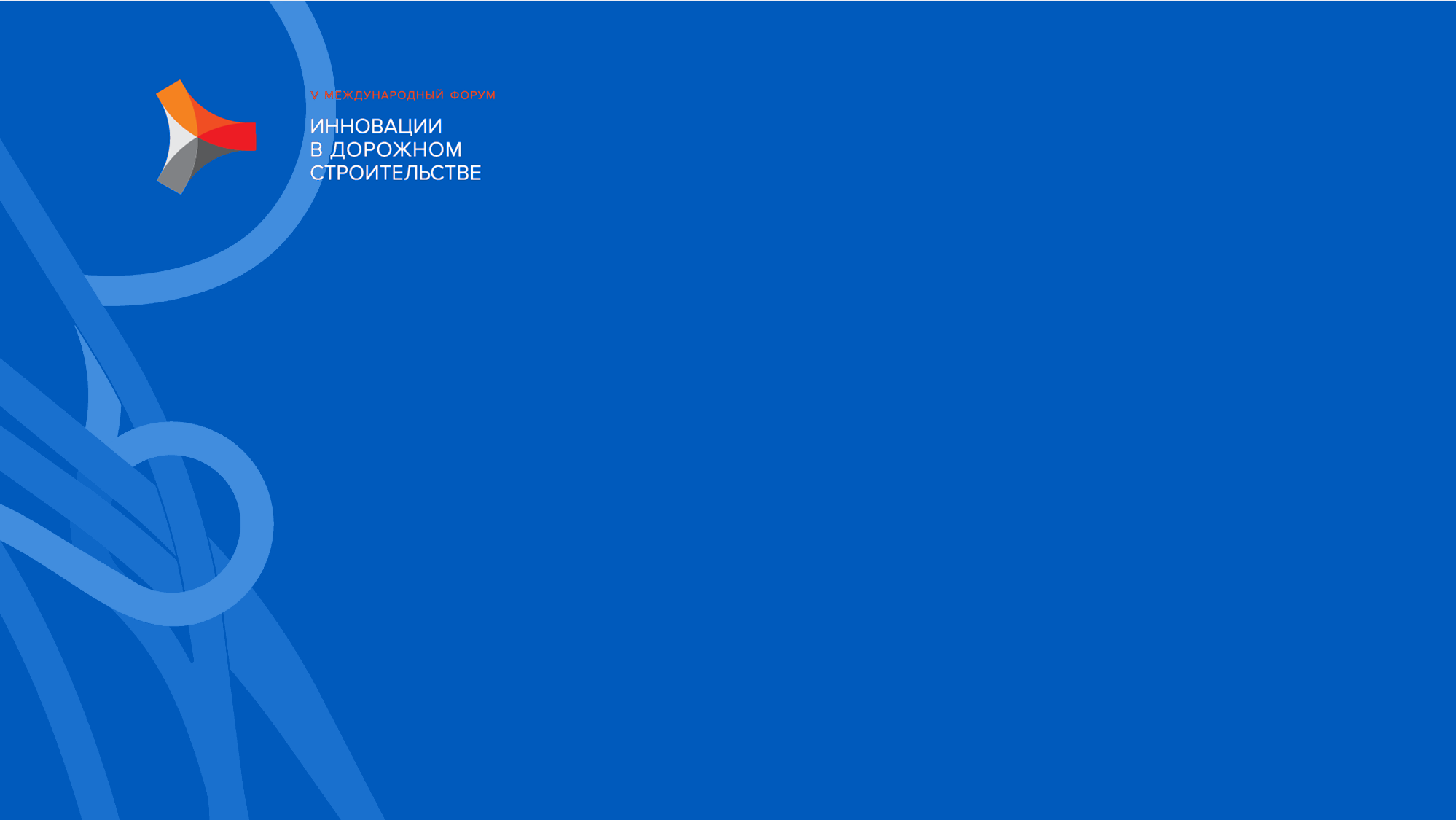 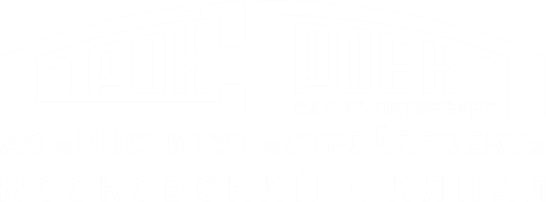 Спасибо за внимание!
АО «Институт «Стройпроект»
26